Employee Turnover and Computer Forensic AnalysisBest Practices
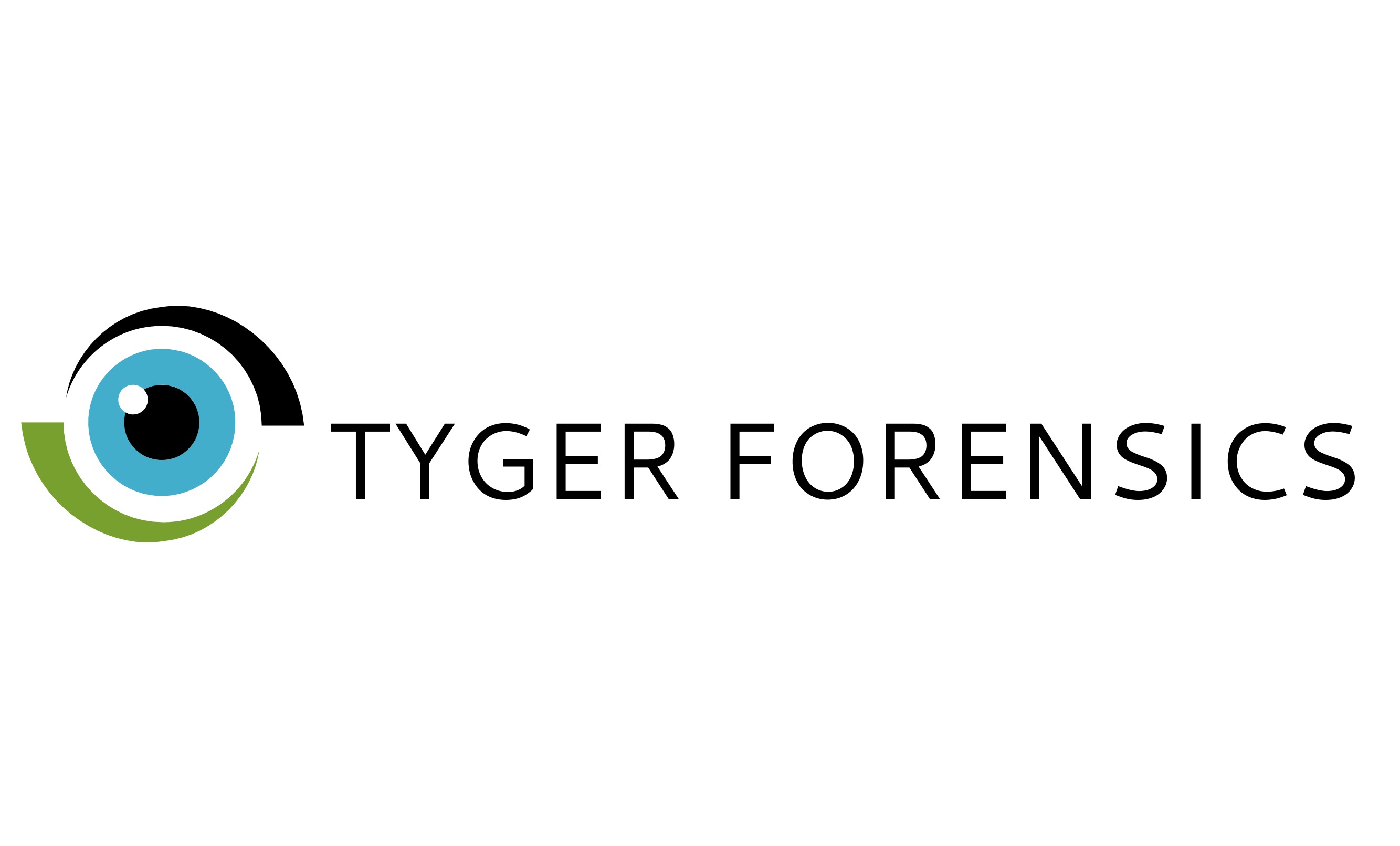 THIS PRESENTATION IS
BROUGHT TO YOU BY:
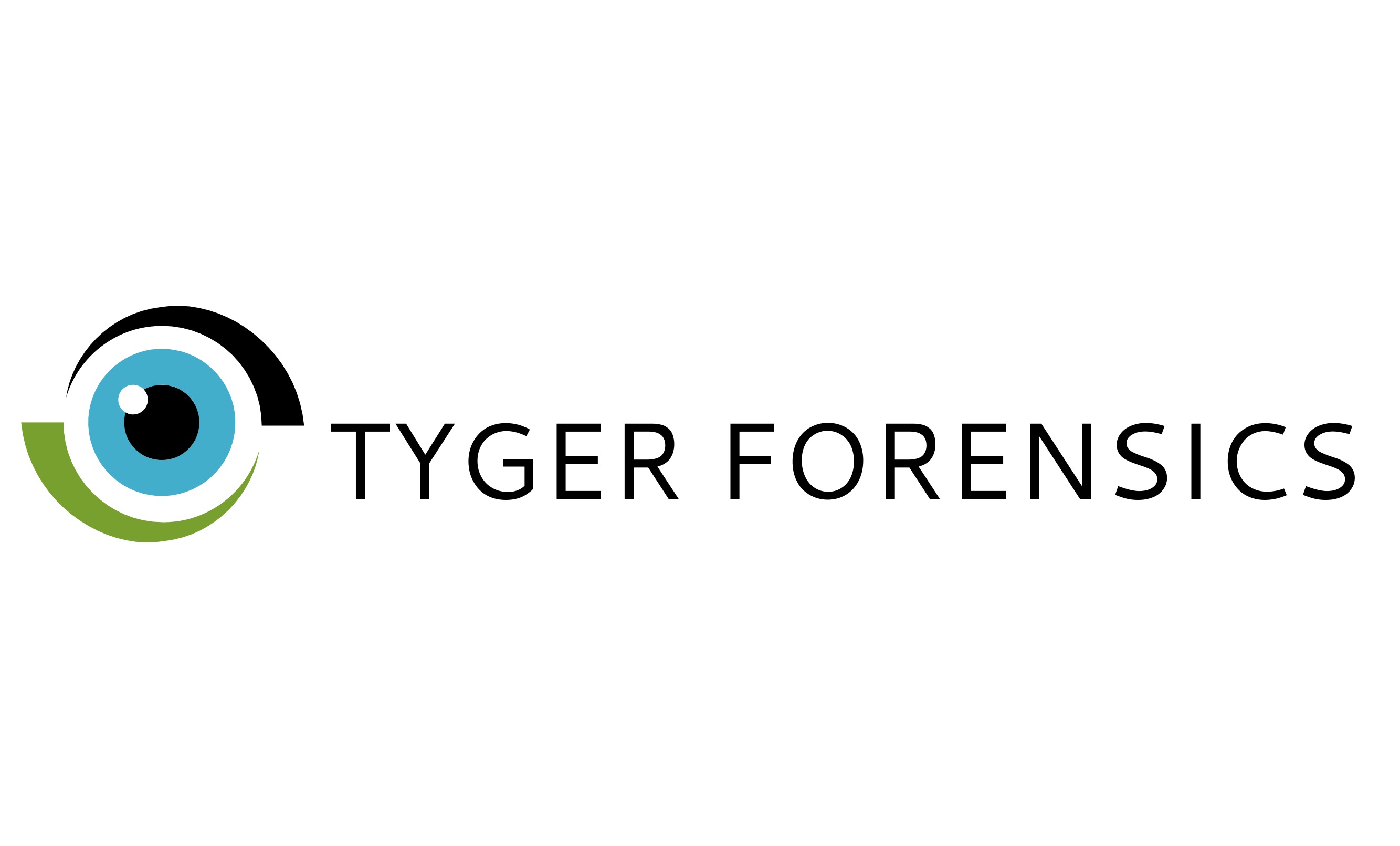 Class Ground Rules
Class content is for educational purposes only and does not constitute legal advice. 
Questions posed by and opinions offered by class participants are for the sole purpose of improving today’s class’s educational value and do not constitute legal advice.
There are no bad questions, so please raise your hand and interrupt the presenter with your questions as they come up rather than waiting for the end of the class.
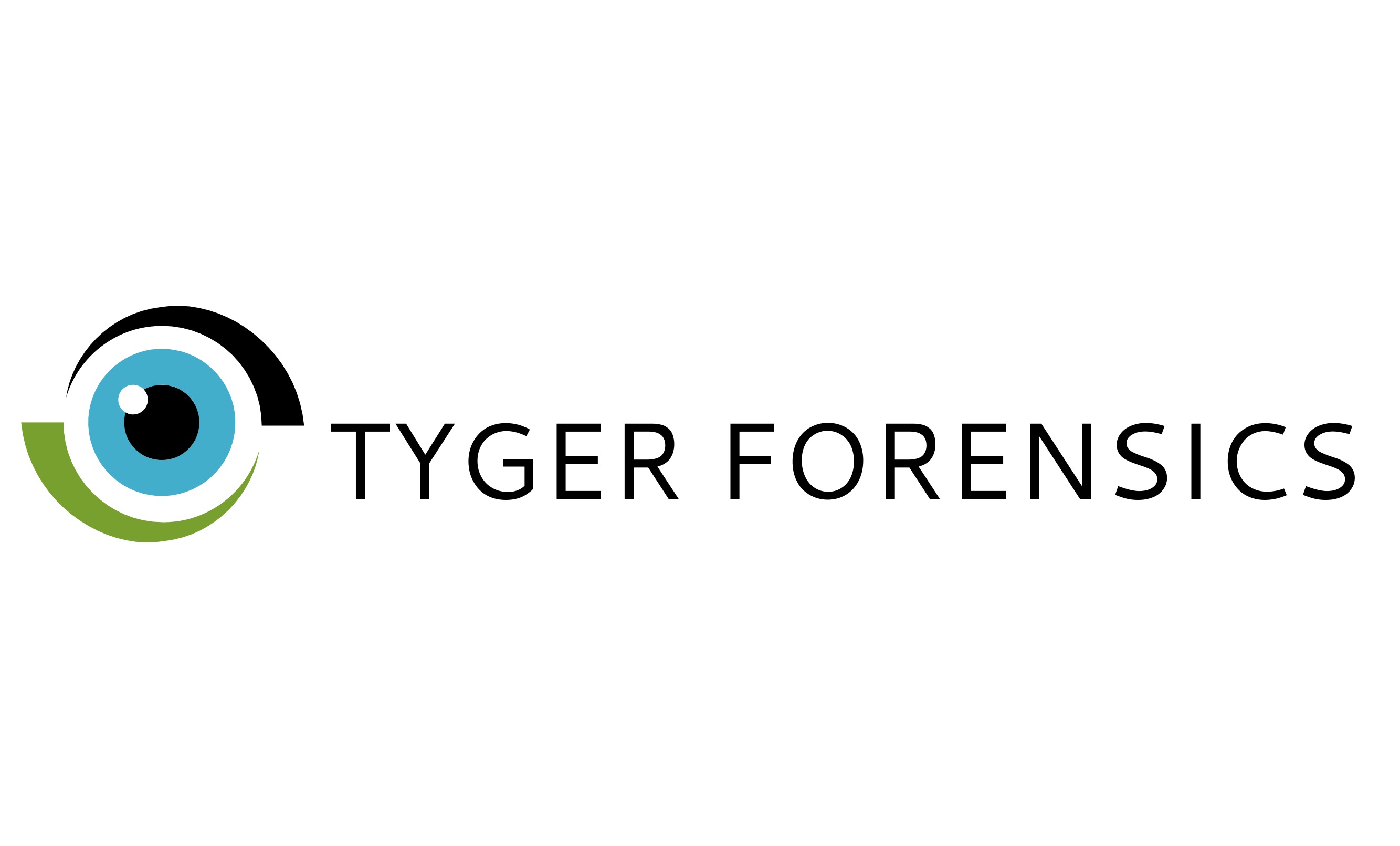 Larry Lieb, CASA
Michigan P.I. License #​3701206704
Cellebrite Certified Physical Analyst (CCPA)
Fluent in Japanese.  Performed Forensic Collections in Japan.
Worked in Computer Forensics and Electronic Discovery since 1998
Qualified as a computer forensic expert in both Federal and State courts
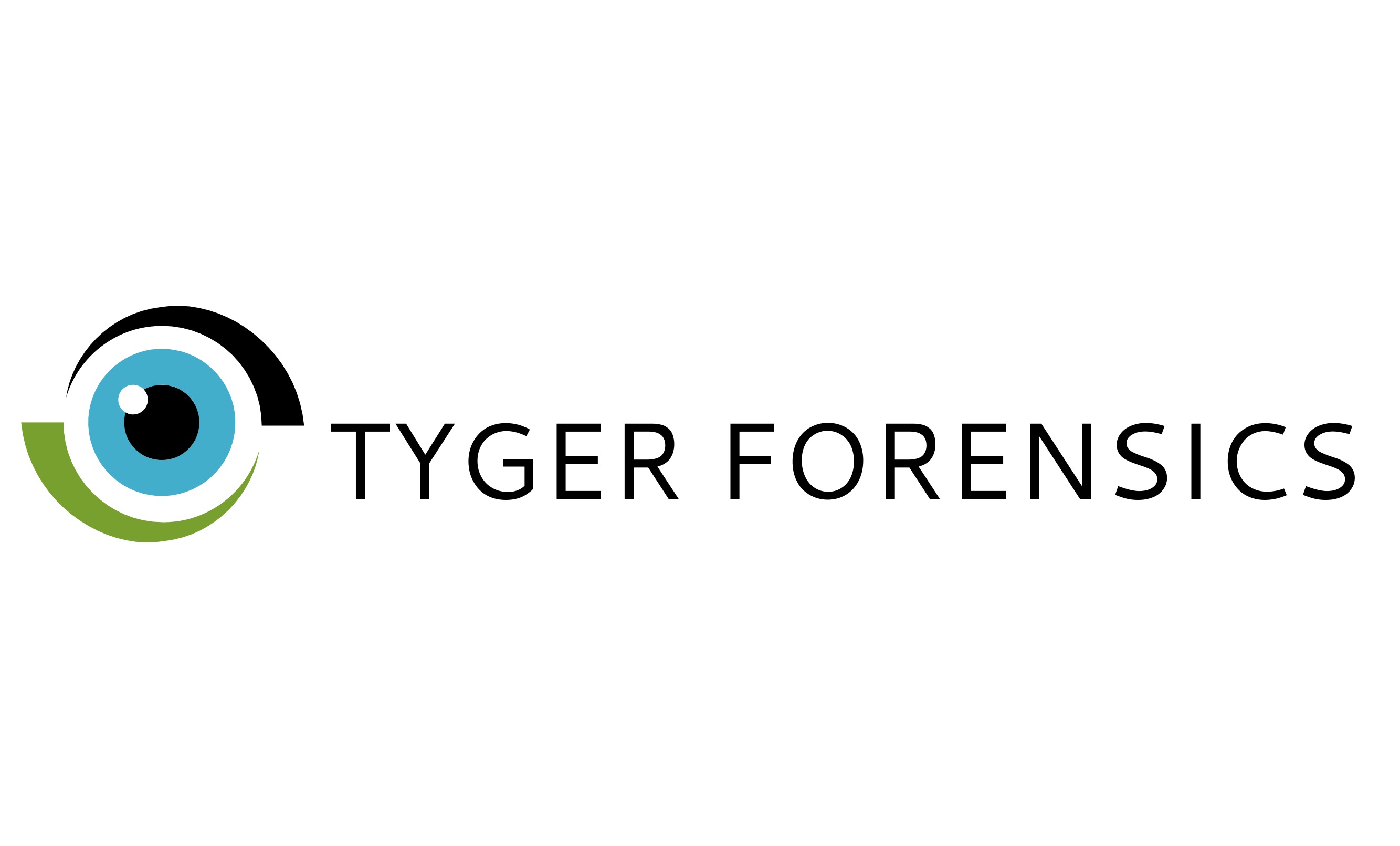 Historical Challenges with Employee Turnover
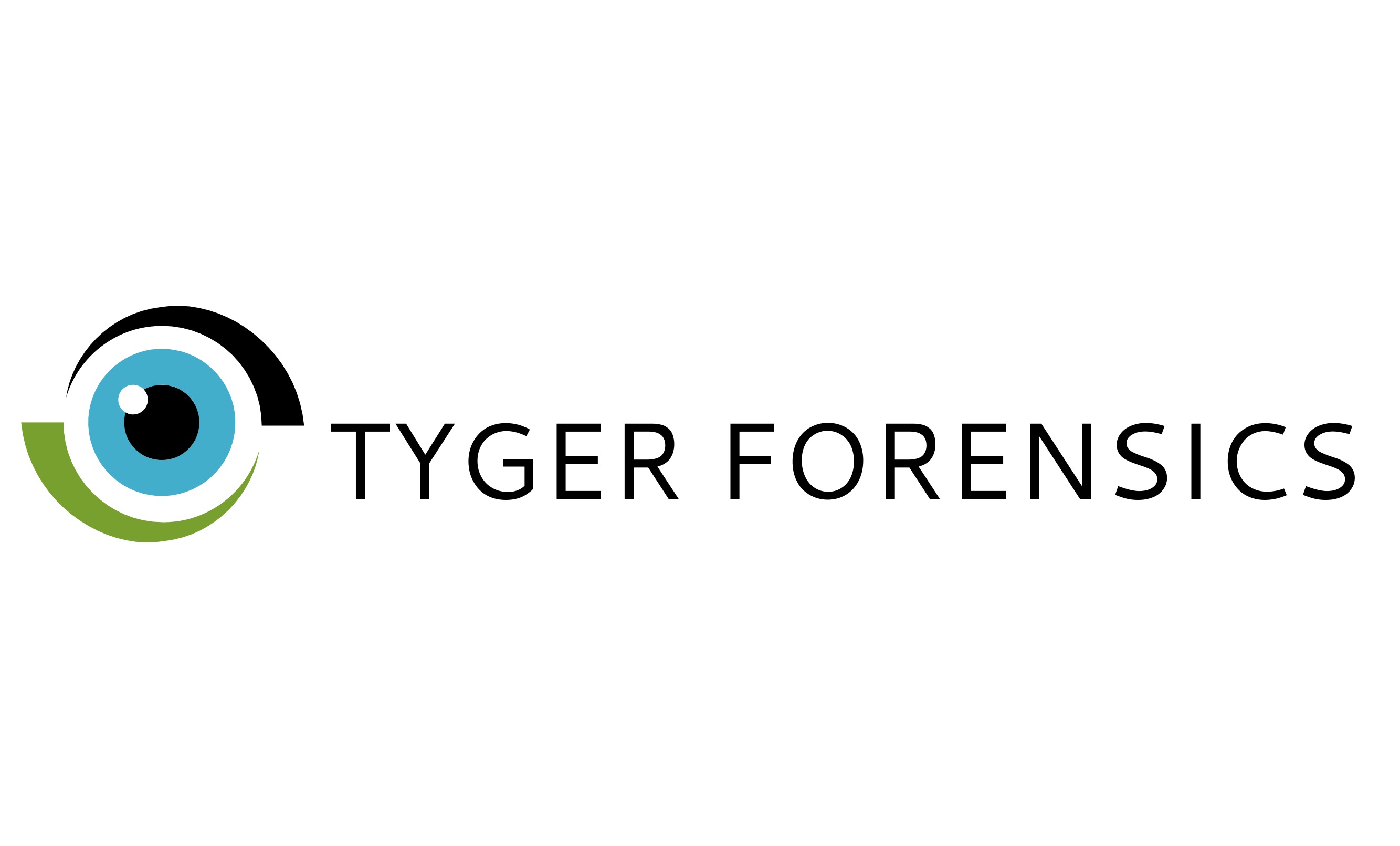 [Speaker Notes: In the following section we will discuss historical challenges organizations face when employees leave or are terminated.]
Common Employee Turnover Challenges
Organization’s current IT policy calls for the ex-employees’ devices and accounts to be “wiped” and re-purposed for new employees’ use including:
Company issued workstations (laptop or desktop computer)
“Home” or “Personal” directories
Company issued smartphone
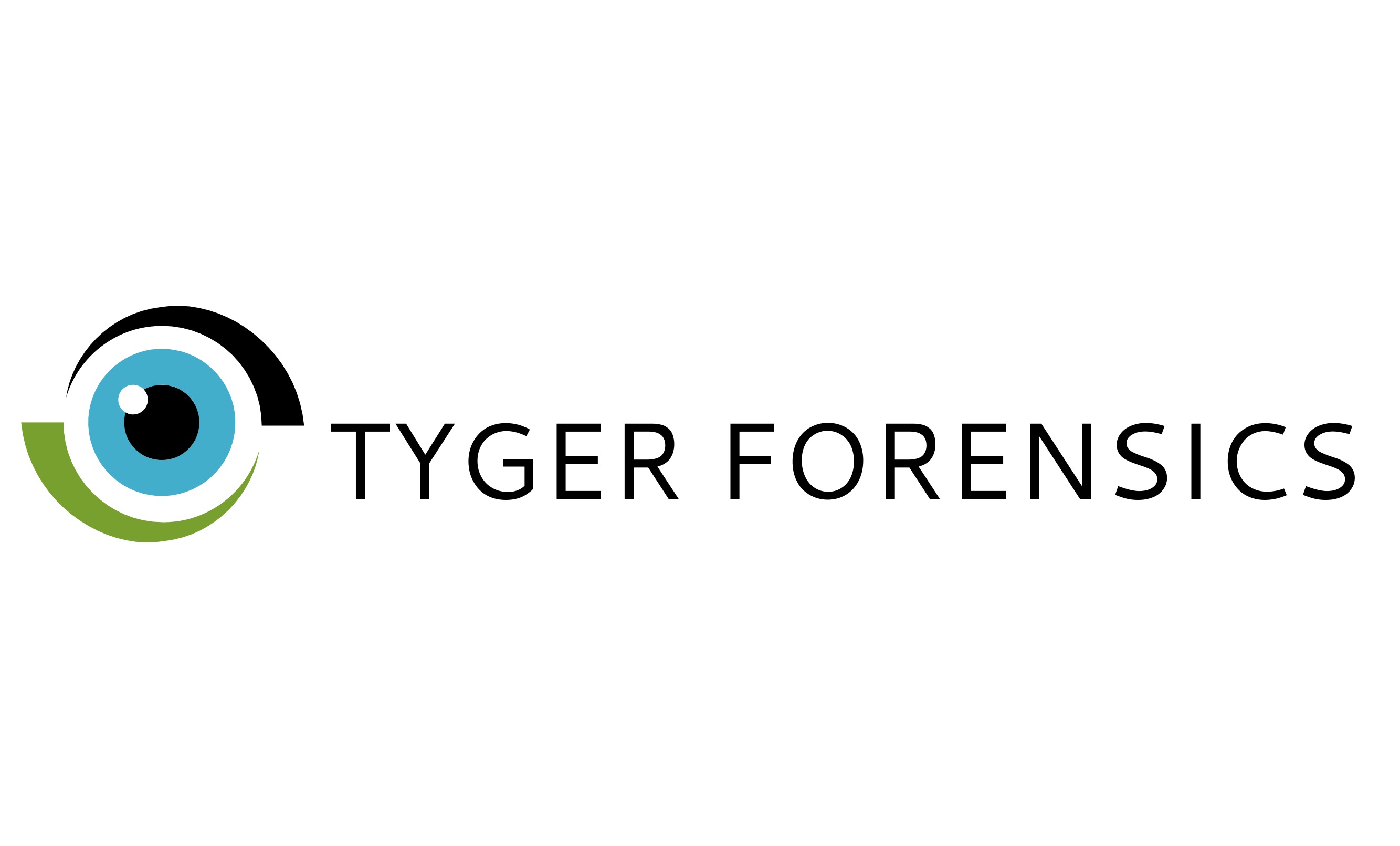 [Speaker Notes: Organization’s current IT policy calls for the ex-employees’ devices and accounts to be “wiped” and re-purposed for new employees’ use including:
Company issued workstations (laptop or desktop computer)
“Home” or “Personal” directories
Company issued smartphone]
Common Employee Turnover Challenges  – Pt. 2
No written nor practiced policy exists to insure all organization-provided accounts’ passwords are immediately changed upon employee termination.
It is common to encounter evidence of ex-employees accessing company business systems weeks after being terminated.
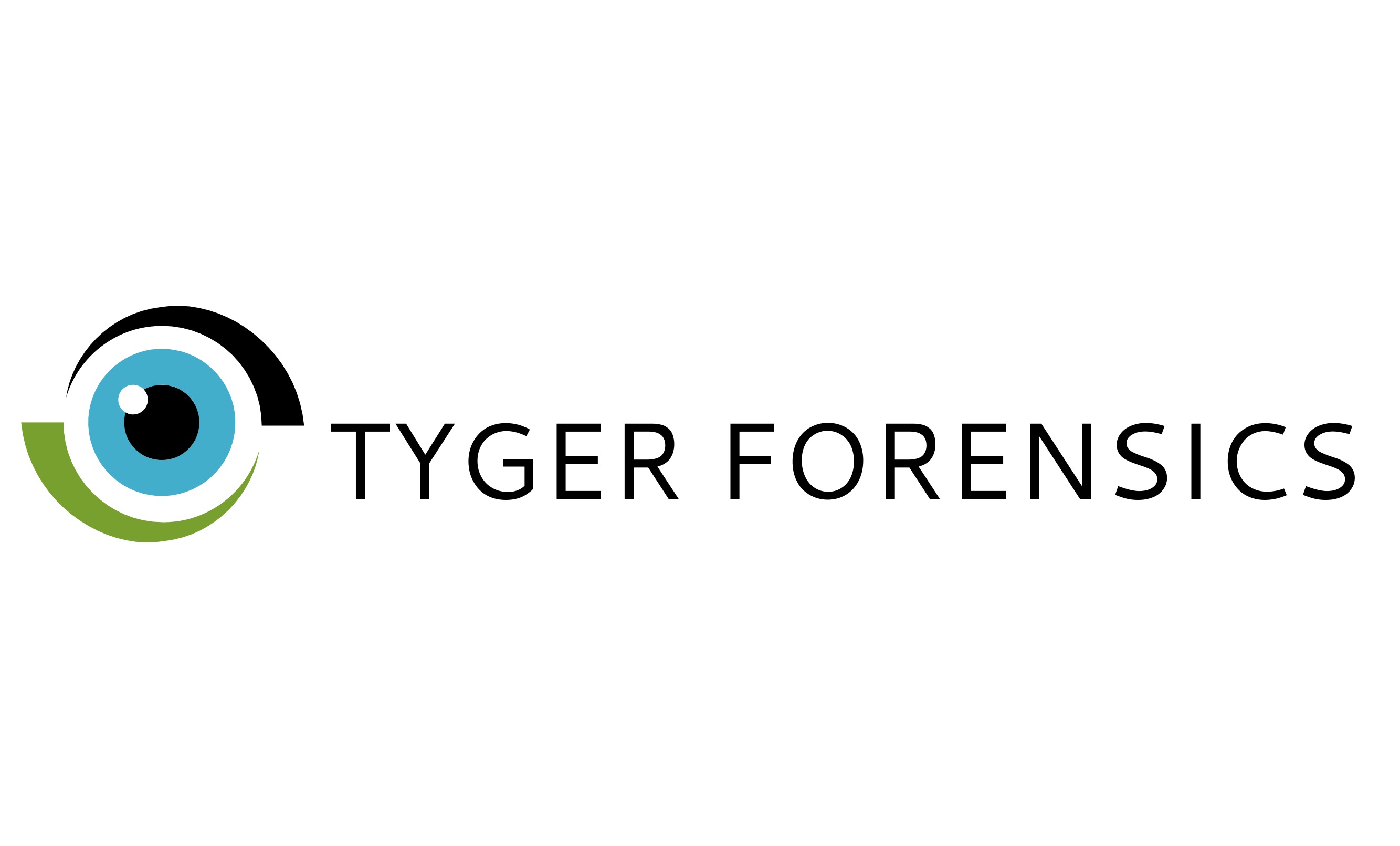 [Speaker Notes: No written nor practiced policy exists to insure all organization-provided accounts’ passwords are immediately changed upon employee termination.
It is common to encounter evidence of ex-employees accessing company business systems weeks after being terminated.]
Common Employee Turnover Challenges – Pt. 3
No written nor practiced IT/Legal policy exists to preserve key “logs” of activity from organizational business systems.
Most “user” activity logs generated by business systems such as Office365 are ephemeral in nature and must be preserved before they are no longer accessible.  
Analysis of such logs, which include such important information as files being downloaded, commonly reveal misappropriation of company trade secrets.
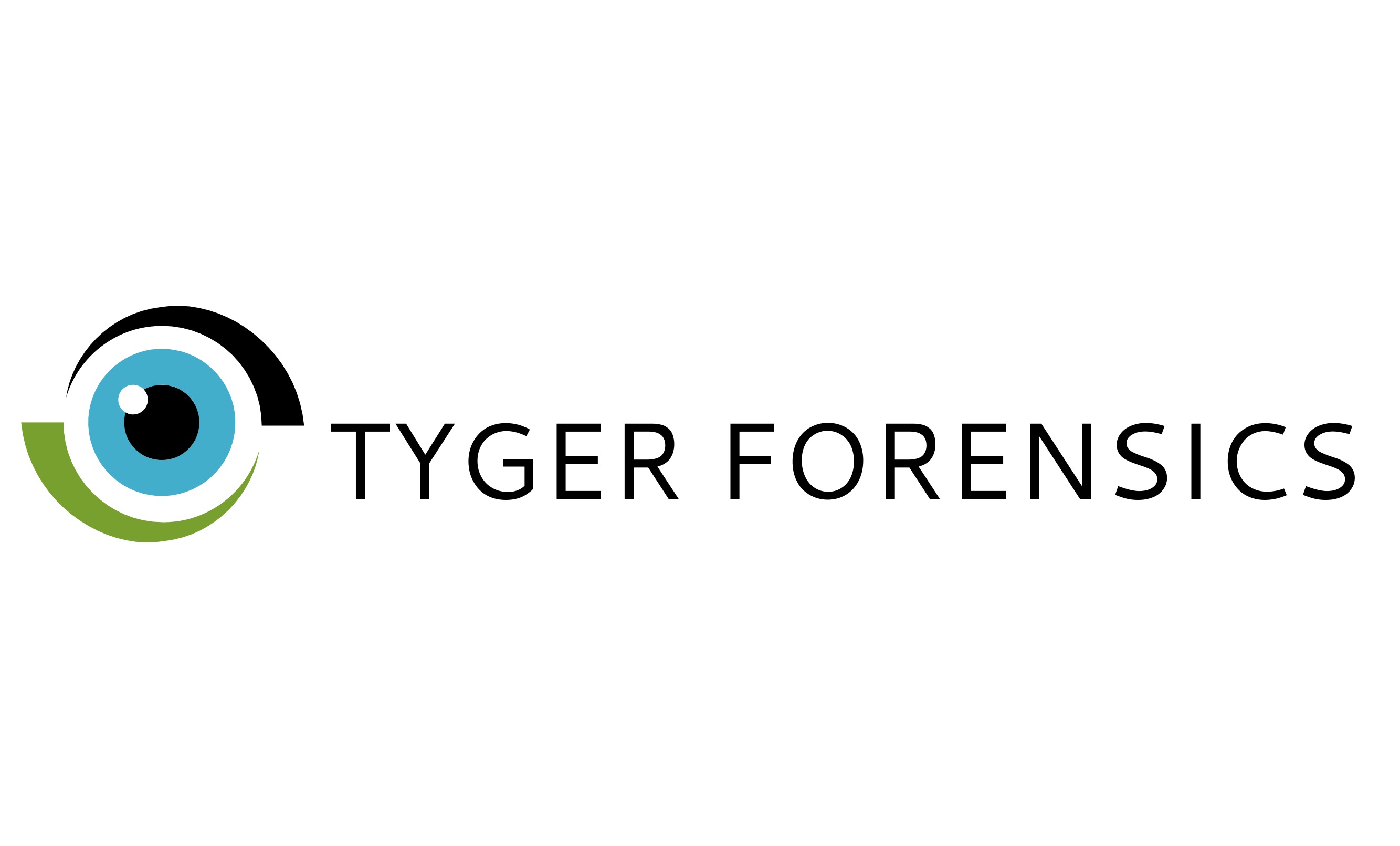 [Speaker Notes: No written nor practiced IT/Legal policy exists to preserve key “logs” of activity from organizational business systems.
Most “user” activity logs generated by business systems such as Office365 are ephemeral in nature and must be preserved before they are no longer accessible.  
Analysis of such logs, which include such important information as files being downloaded, commonly reveal misappropriation of company trade secrets.]
Immediate Steps to Take When Key Employees Leave an Organization
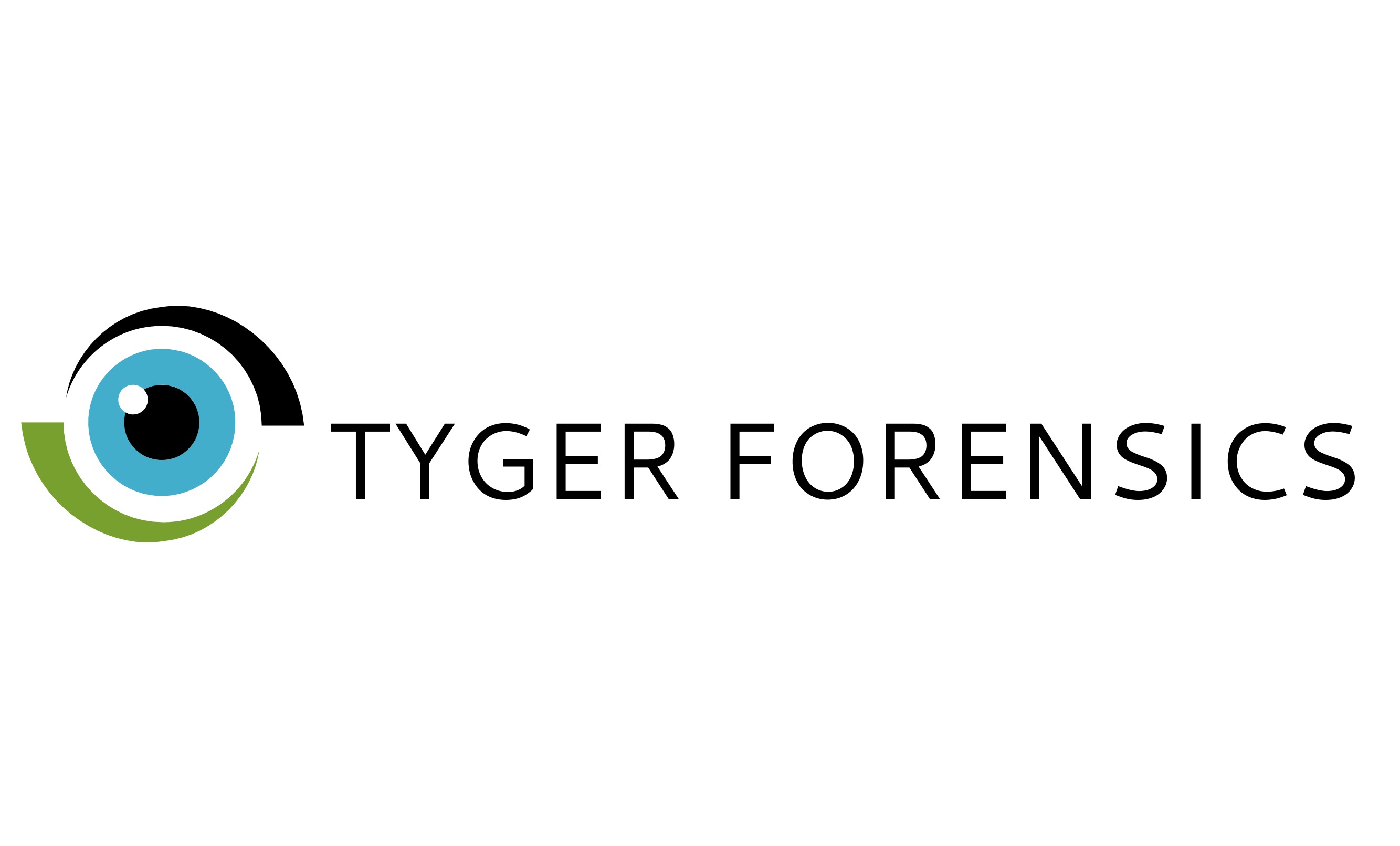 [Speaker Notes: In the following section of the class, we will address best practices for identifying and preserving ex-employee data as well as arm students with actual tools to use in support of best practice policies.]
Employee Turnover Evidence Preservation
When an employee is terminated or resigns, there are several critical evidence identification and preservation steps organizations should perform.
Some organizations choose to preserve all terminated employees’ electronic evidence whereas some organizations choose to only preserve “key” ex-employees’ data; a “key” employee is defined as an employee who is under a restrictive covenant or an employee who had access to an organization’s trade secrets, or perhaps a disgruntled ex-employee one can reasonably anticipate later suing one’s organization.
It is not uncommon for organizations to have additional extensive preservation steps for terminated C-Suite employees given the C-Suite employees’ normally extensive access rights to company business systems.
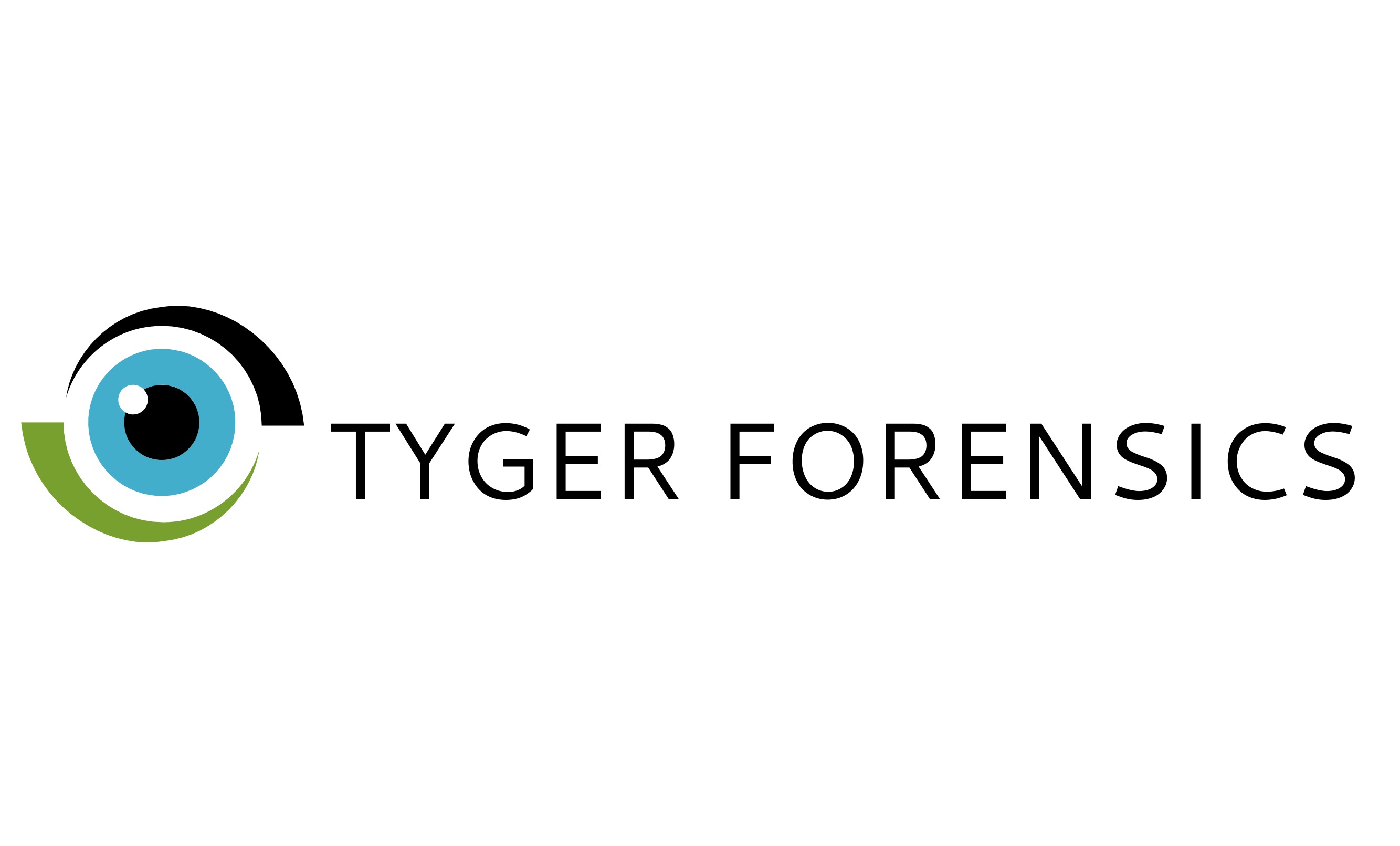 [Speaker Notes: When an employee is terminated or resigns, there are several critical evidence identification and preservation steps organizations should perform.
Some organizations choose to preserve all terminated employees’ electronic evidence whereas some organizations choose to only preserve “key” ex-employees’ data; a “key” employee is defined as an employee who is under a restrictive covenant or an employee who had access to an organization’s trade secrets, or perhaps a disgruntled ex-employee one can reasonably anticipate later suing one’s organization.
It is not uncommon for organizations to have additional extensive preservation steps for terminated C-Suite employees given the C-Suite employees’ normally extensive access rights to company business systems.]
Employee Turnover Evidence Tracking Tool
Upon employee turnover, the first step one must take is to identify and track all devices and accounts the former employee utilized.
The class handout “EMPLOYEE EVIDENCE TRACKER” is a tool which organizations can use to insure that all devices and accounts used and accessed by a terminated employee are appropriately protected and preserved when employees are terminated.
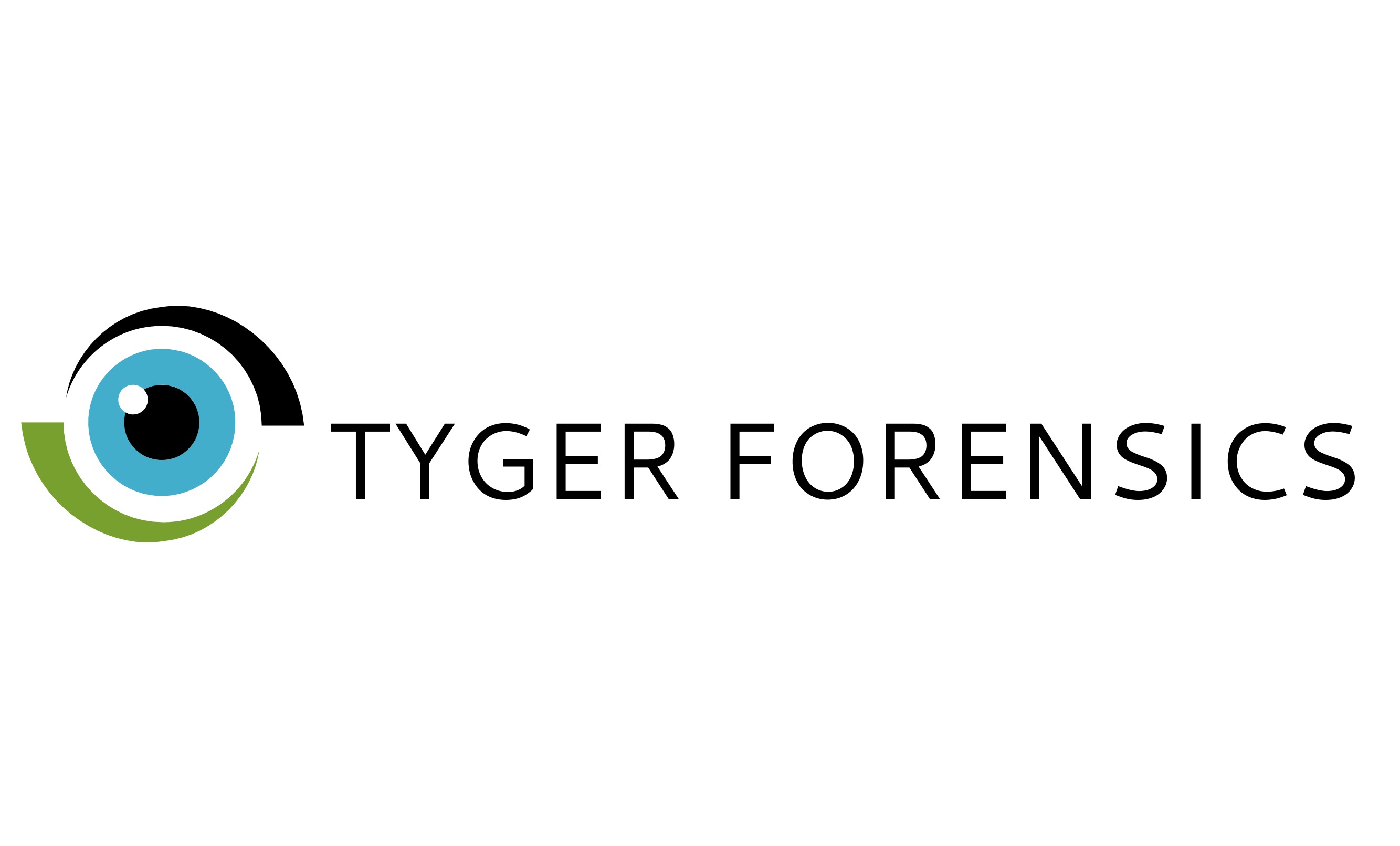 [Speaker Notes: Upon employee turnover, the first step one must take is to identify and track all devices and accounts the former employee utilized.
The class handout “EMPLOYEE EVIDENCE TRACKER” is a tool which organizations can use to insure that all devices and accounts used and accessed by a terminated employee are appropriately protected and preserved when employees are terminated.]
Employee Turnover Evidence Tracking Tool
Upon employee turnover, the first step one must take is to identify and track all devices and accounts the former employee utilized.
The class handout “EMPLOYEE EVIDENCE TRACKER” is a tool which organizations can use to insure that all devices and accounts used and accessed by a terminated employee are appropriately protected and preserved when employees are terminated.
Please do not assume termed employees’ account passwords have been changed, document it!!!
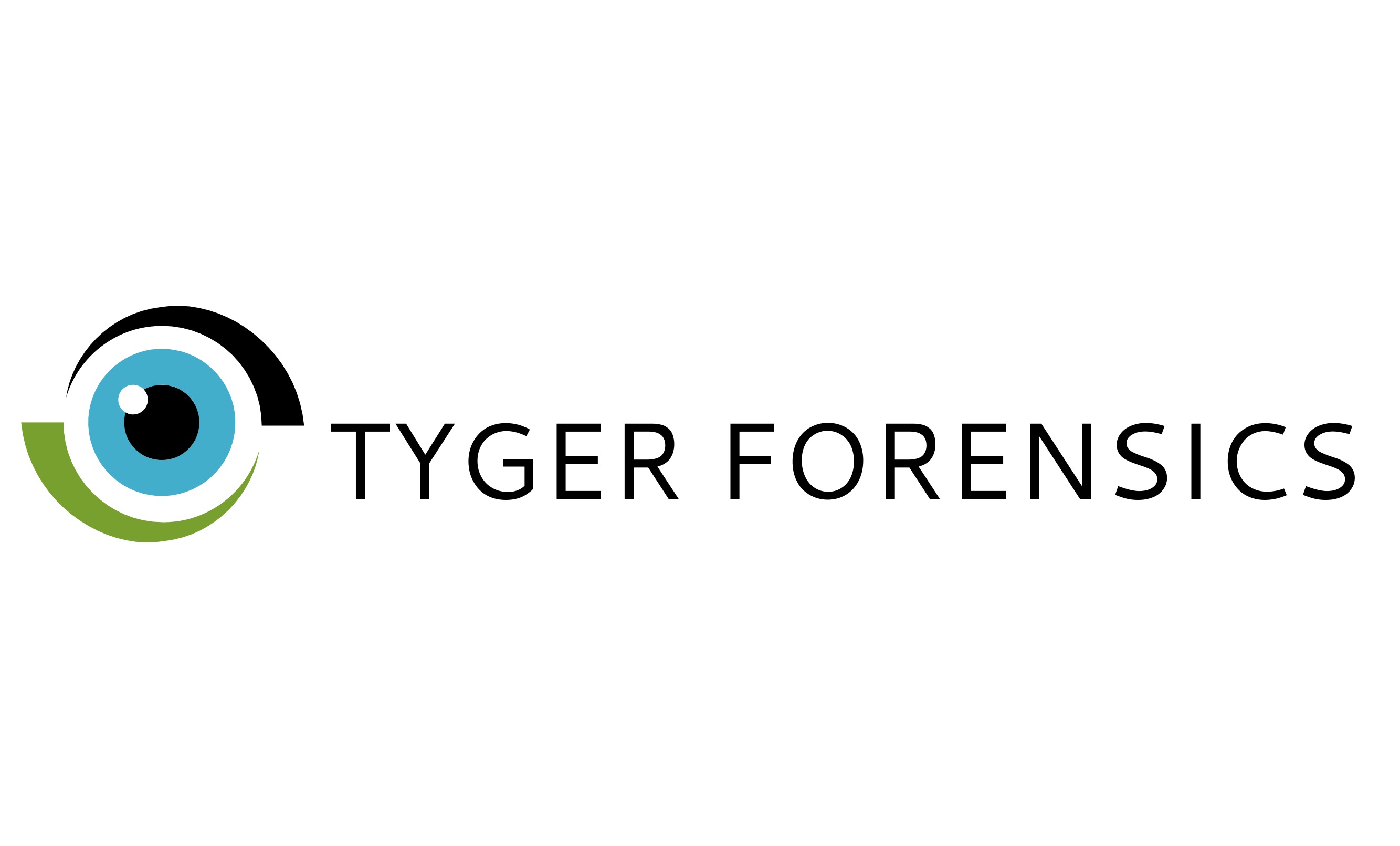 [Speaker Notes: Upon employee turnover, the first step one must take is to identify and track all devices and accounts the former employee utilized.
The class handout “EMPLOYEE EVIDENCE TRACKER” is a tool which organizations can use to insure that all devices and accounts used and accessed by a terminated employee are appropriately protected and preserved when employees are terminated.]
WORKSTATION FORENSIC IMAGING
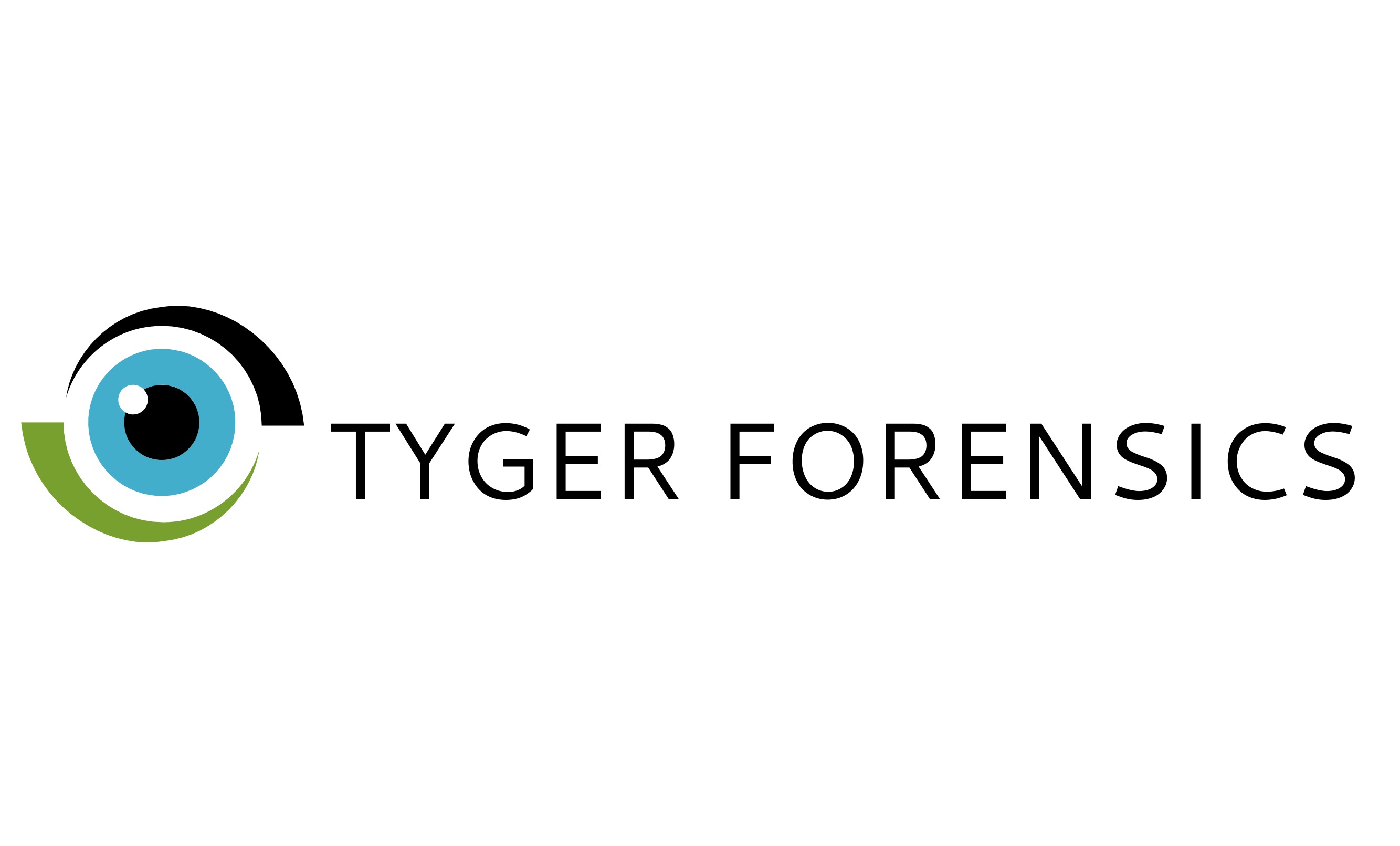 [Speaker Notes: In the following section of the class, we will address best practices for identifying and preserving ex-employee data as well as arm students with actual tools to use in support of best practice policies.]
Workstation Forensic Imaging
Terminated C-Suite and “key” former employees’ workstations should be forensically imaged and the forensic images should be stored for a reasonable amount of time so that, in the event an issue arises in the future, forensic analysis of the ex-employees’ workstations may be performed.
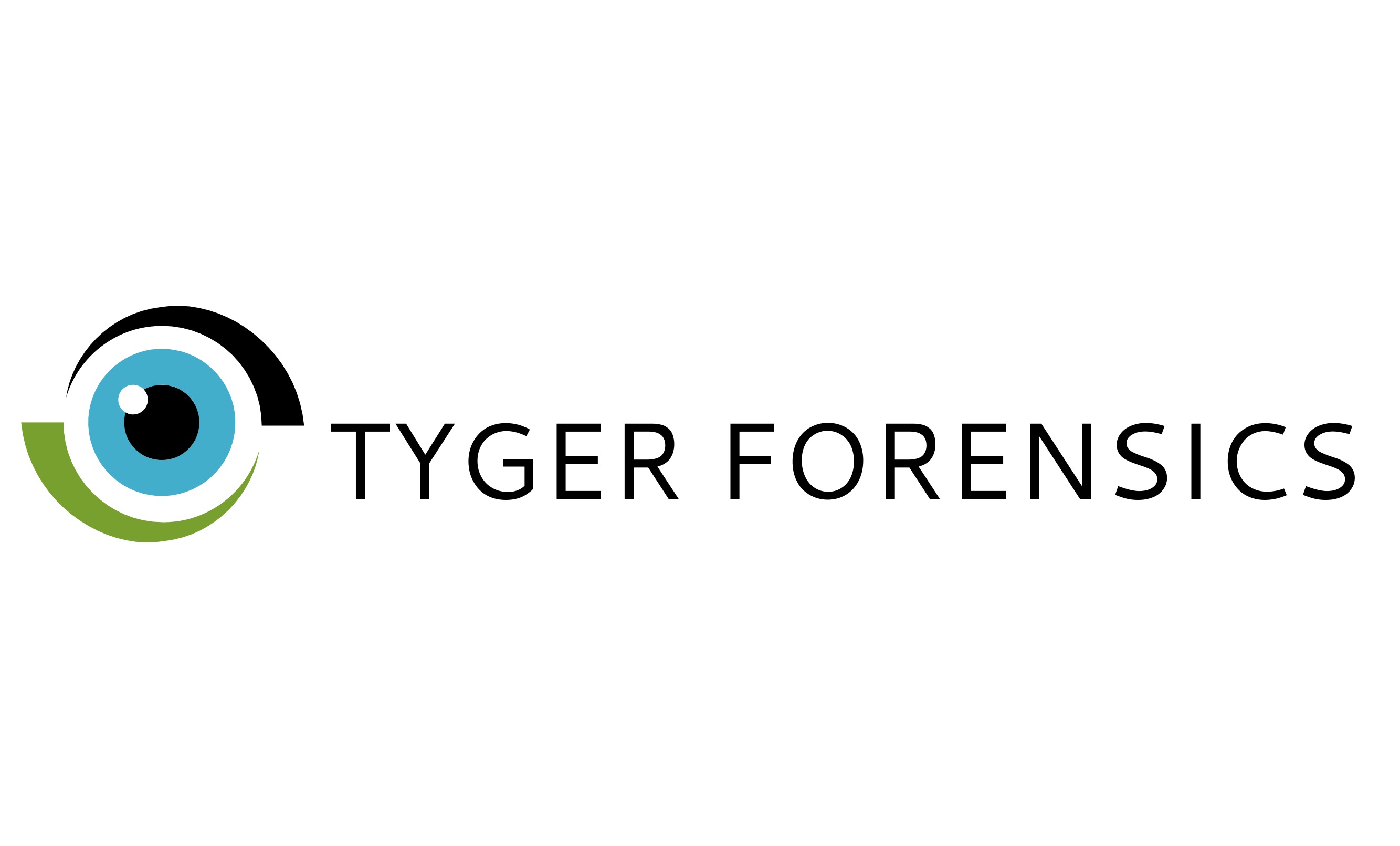 [Speaker Notes: Terminated C-Suite and “key” former employees’ workstations should be forensically imaged and the forensic images should be stored for a reasonable amount of time so that, in the event an issue arises in the future, forensic analysis of the ex-employees'’ workstations may be performed.]
Employee Turnover Manual
The class handout “Employee Turnover Manual” provides step by step instructions on creating forensic images of former employees’ workstations.
Assuming a forensic image of an ex-employee’s computer has been created, forensic analysis of that computer can be undertaken in the event future concerns arise.
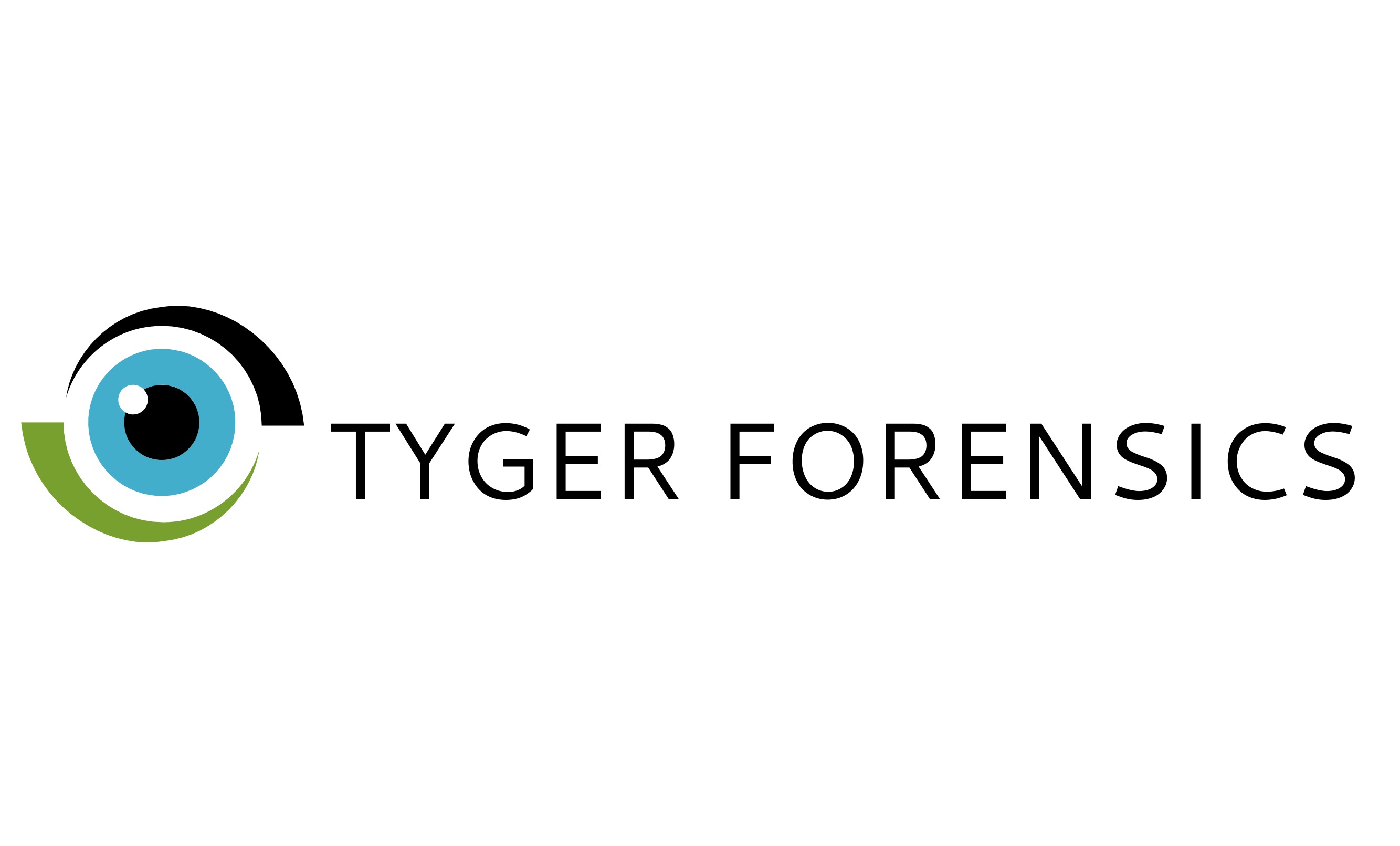 [Speaker Notes: The class handout “Employee Turnover Manual” provides step by step instructions on creating forensic images of former employees’ workstations.
Assuming a forensic image of an ex-employee’s computer has been created, forensic analysis of that computer can be undertaken in the event future concerns arise.]
C-Suite Employee Additional Considerations
It is common to encounter significant data theft performed by C-Suite (CEO/COO/CFO) employees at least three weeks before such employees formally resign.
Organizations should consider engaging independent 3rd party shield computer forensic specialists to preserve all devices, accounts and user activity logs for C-Suite employees as well as for “sensitive” situations for which one could reasonably anticipate forensic analysis and sworn testimony.
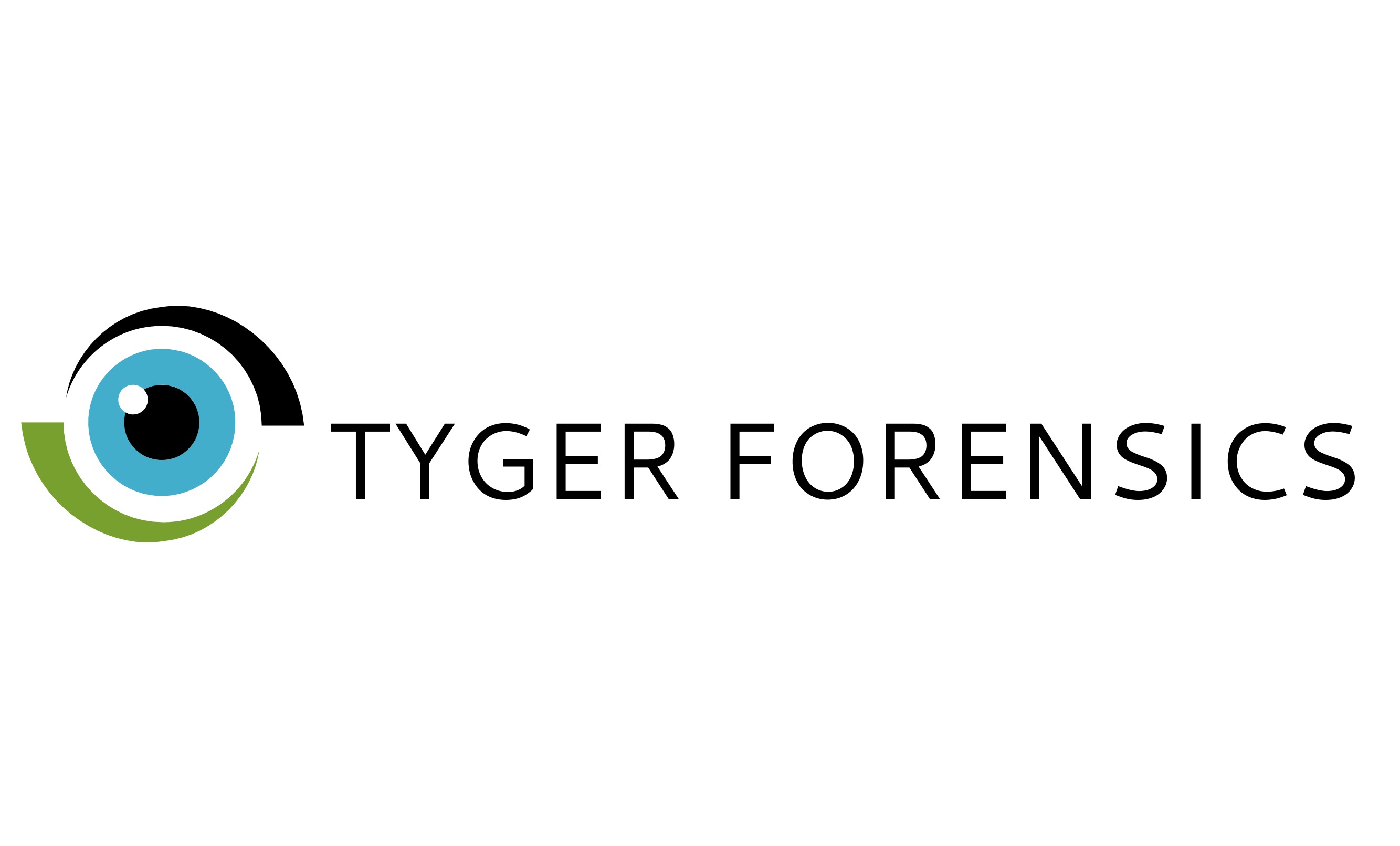 [Speaker Notes: It is common to encounter significant data theft performed by C-Suite (CEO/COO/CFO) employees at least three weeks before such employees formally resign.
Organizations should consider engaging independent 3rd party shield computer forensic specialists to preserve all devices, accounts and user activity logs for C-Suite employees as well as for “sensitive” situations for which one could reasonably anticipate forensic analysis and sworn testimony.]
Forensic Analysis Best Practices
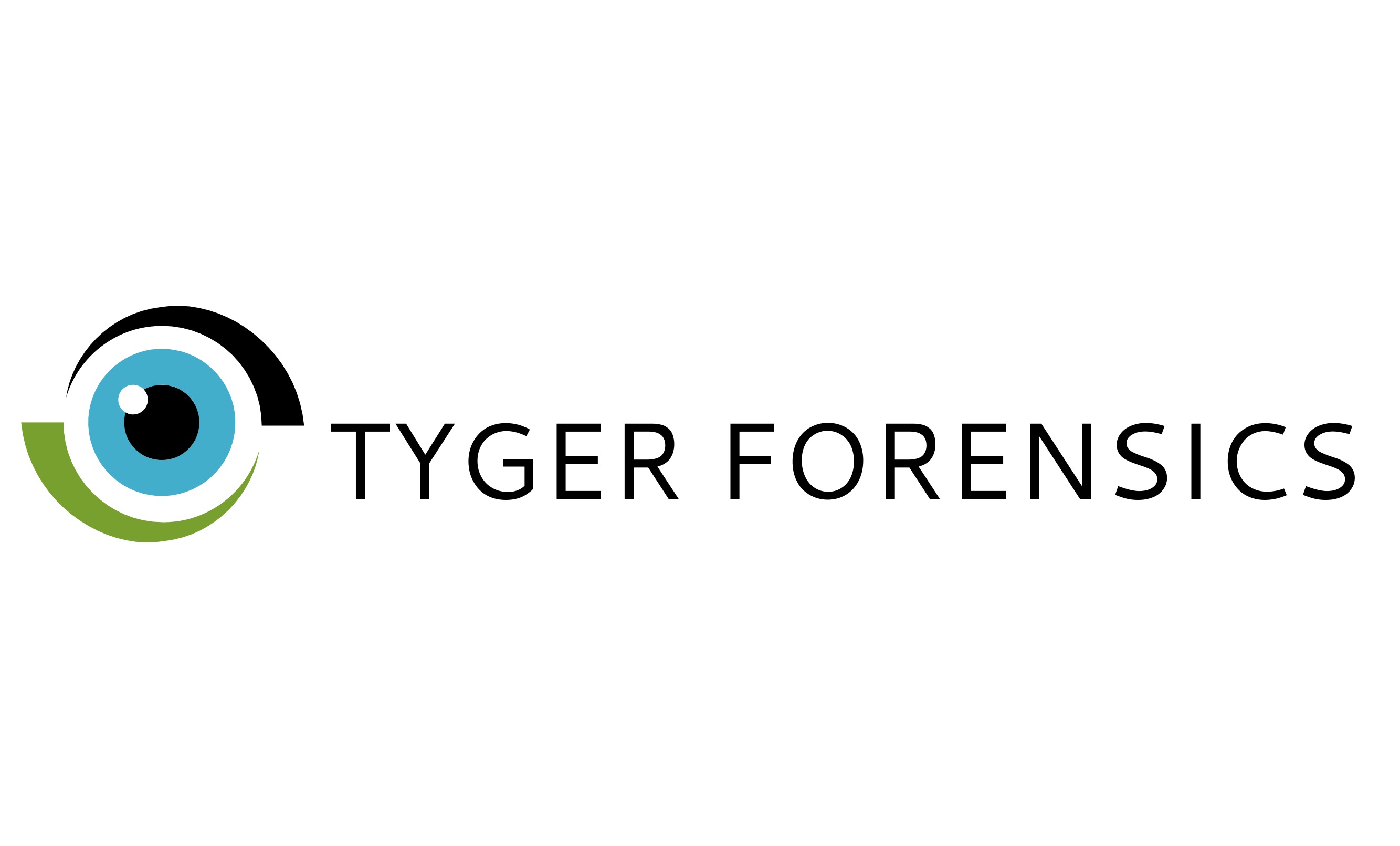 [Speaker Notes: The following section will cover forensic analysis best practices in the event a significant issue arises related to a former employee.]
Establishing a Timeline of Events
One should record and track key events related to every internal investigation or dispute with parties outside of one’s organization.
For example, in a theft of trade secrets matter, key events will always include:
The date a former employee formally resigned
The data a former employee turned in their company provided computer and phone
The date a former employee began work at his/her new employer.
Based upon the Timeline of Events, activities uncovered during forensic analysis can be placed into context; was the former employee simply “doing their job” or was there no conceivable business reason for the former employee to be sending themselves trade secret documents a week after formally resigning.
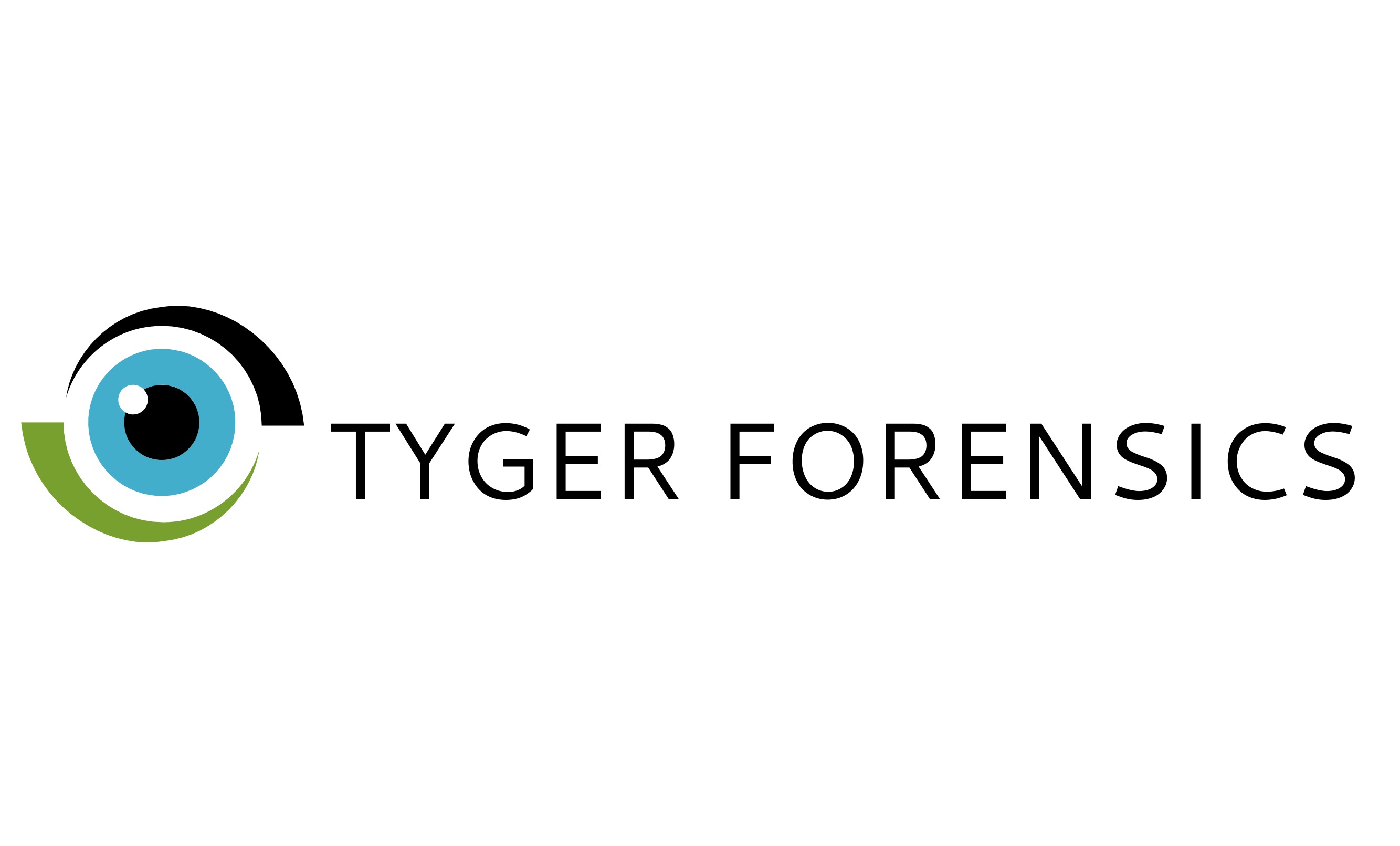 [Speaker Notes: One should record and track key events related to every internal investigation or dispute with parties outside of one’s organization.
For example, in a theft of trade secrets matter, key events will always include:
The date a former employee formally resigned
The data a former employee turned in their company provided computer and phone
The date a former employee began work at his/her new employer.
Based upon the Timeline of Events, activities uncovered during forensic analysis can be placed into context; was the former employee simply “doing their job” or was there no conceivable business reason for the former employee to be sending themselves trade secret documents a week after formally resigning.]
Best Practice #2 – Key Word Search Terms
At the outset of a forensic analysis case, it is important to create and maintain a list of Key Word search terms.
Key Word search terms can include people’s names, email addresses, cell phone numbers, company names and product names.
Typically a given matter’s Key Word search terms will change and evolve in an iterative fashion as new evidence is uncovered.
Forensic tools allow for multiple Key Word search terms to be run concurrently;  Key Word responsive hits can then be reviewed in a targeted and cost effective manner.
Key Word search term hits will appear in computer system files as well as email and office type files
Key Word hits in system files can and often do inform forensic analysis such as the instances where efforts have been made to destroy evidence.  System files are files that a computer uses to function and typically unknown to most computer users.
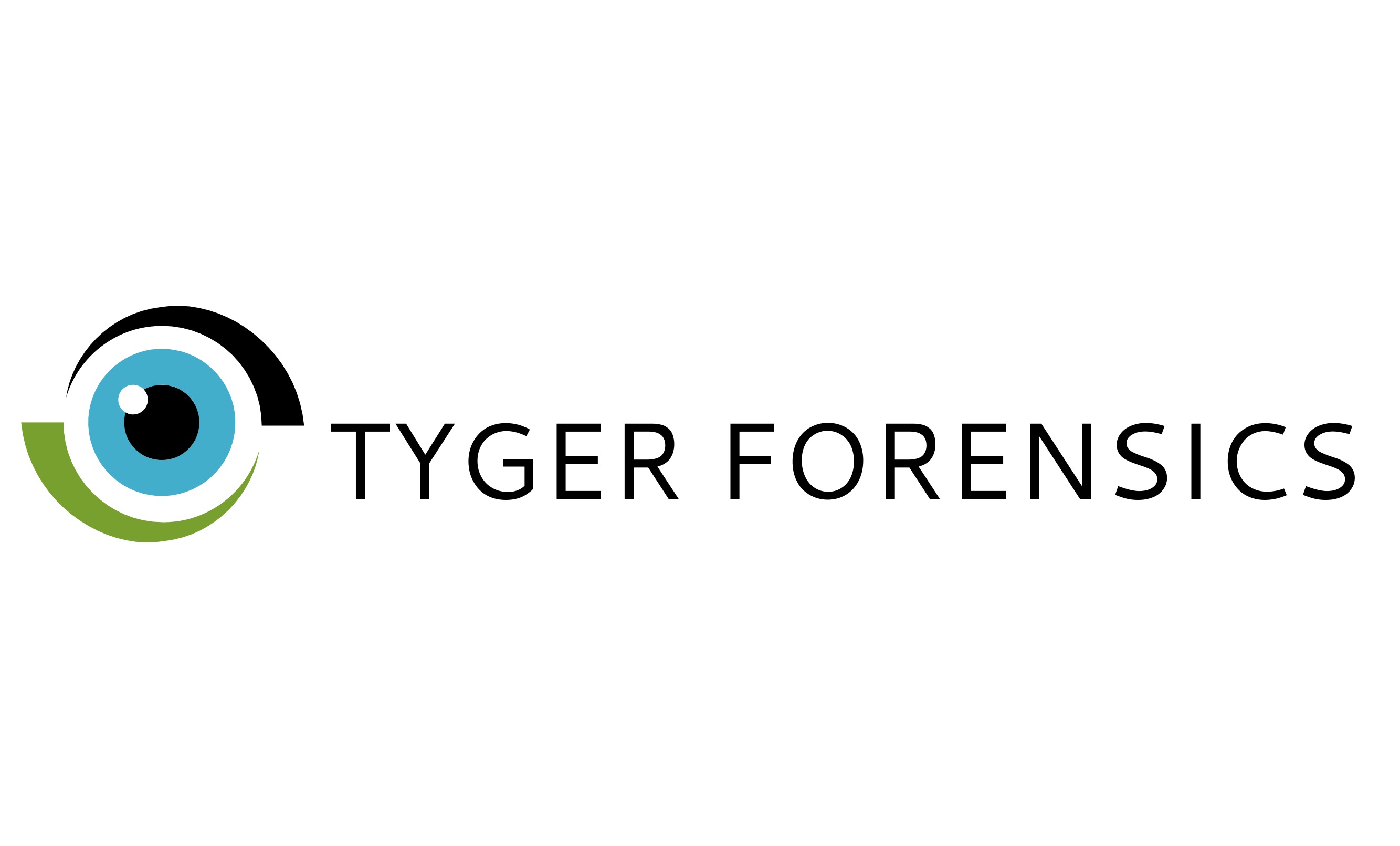 [Speaker Notes: At the outset of a forensic analysis case, it is important to create and maintain a list of Key Word search terms.
Key Word search terms can include people’s names, email addresses, cell phone numbers, company names and product names.
Typically a given matter’s Key Word search terms will change and evolve in an iterative fashion as new evidence is uncovered.
Forensic tools allow for multiple Key Word search terms to be run concurrently;  Key Word responsive hits can then be reviewed in a targeted and cost effective manner.
Key Word search term hits will appear in computer system files as well as email and office type files
Key Word hits in system files can and often do inform forensic analysis such as the instances where efforts have been made to destroy evidence.  System files are files that a computer uses to function and typically unknown to most computer users.]
Evidence Recoverable From Computers and Smartphones
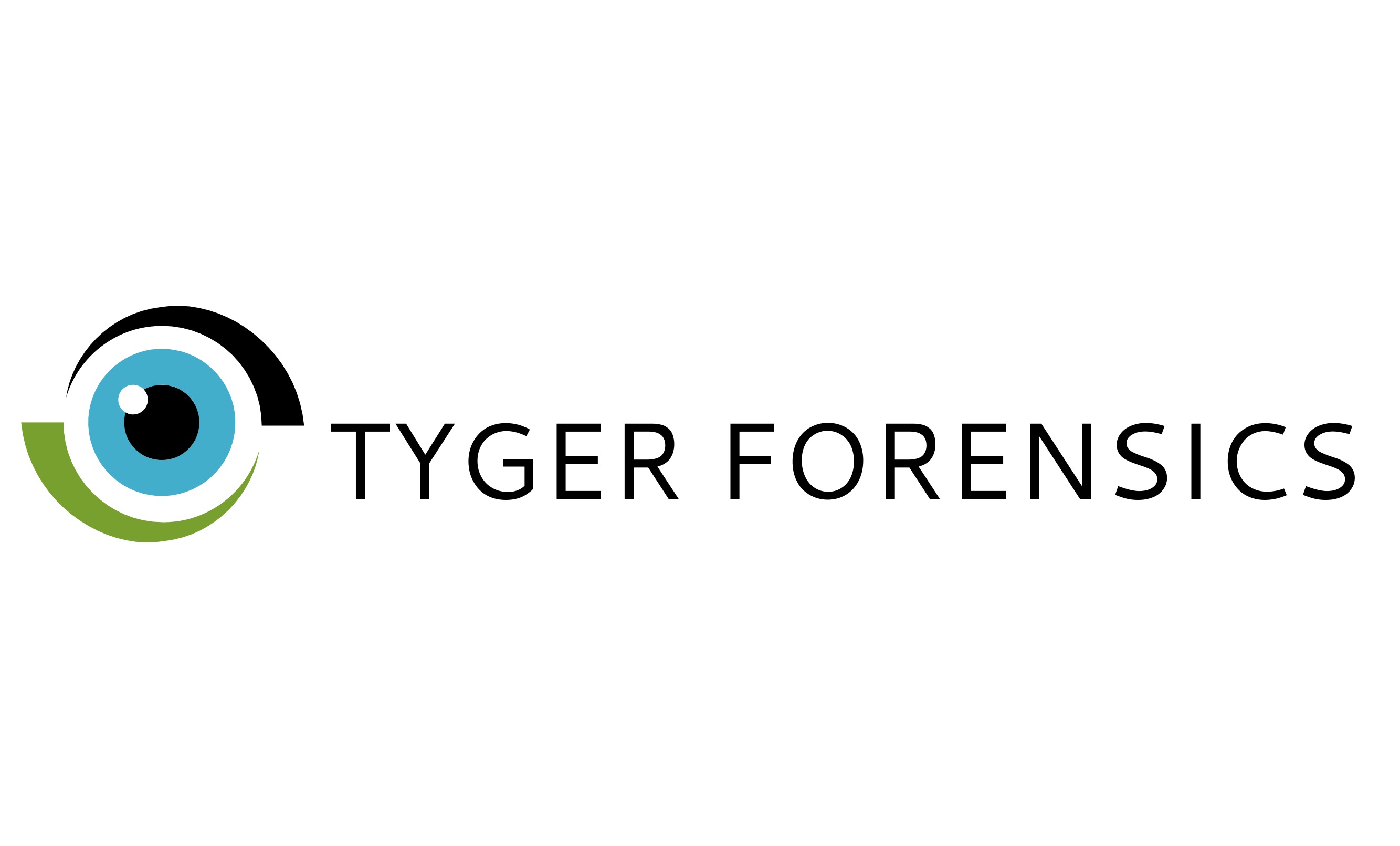 Computers and Phones Work Like Digital Video Recorders
Television broadcasts disappear completely from one’s TV after a broadcast ends unless one records shows using a Digital Video Recorder.
 Content viewed on the Internet using a computer is stored on the computer that browsed the Internet just like a Digital Video Recorder.
As a result, forensic software is often able to recover evidence from computers and smartphones that most people are not aware can be recovered.
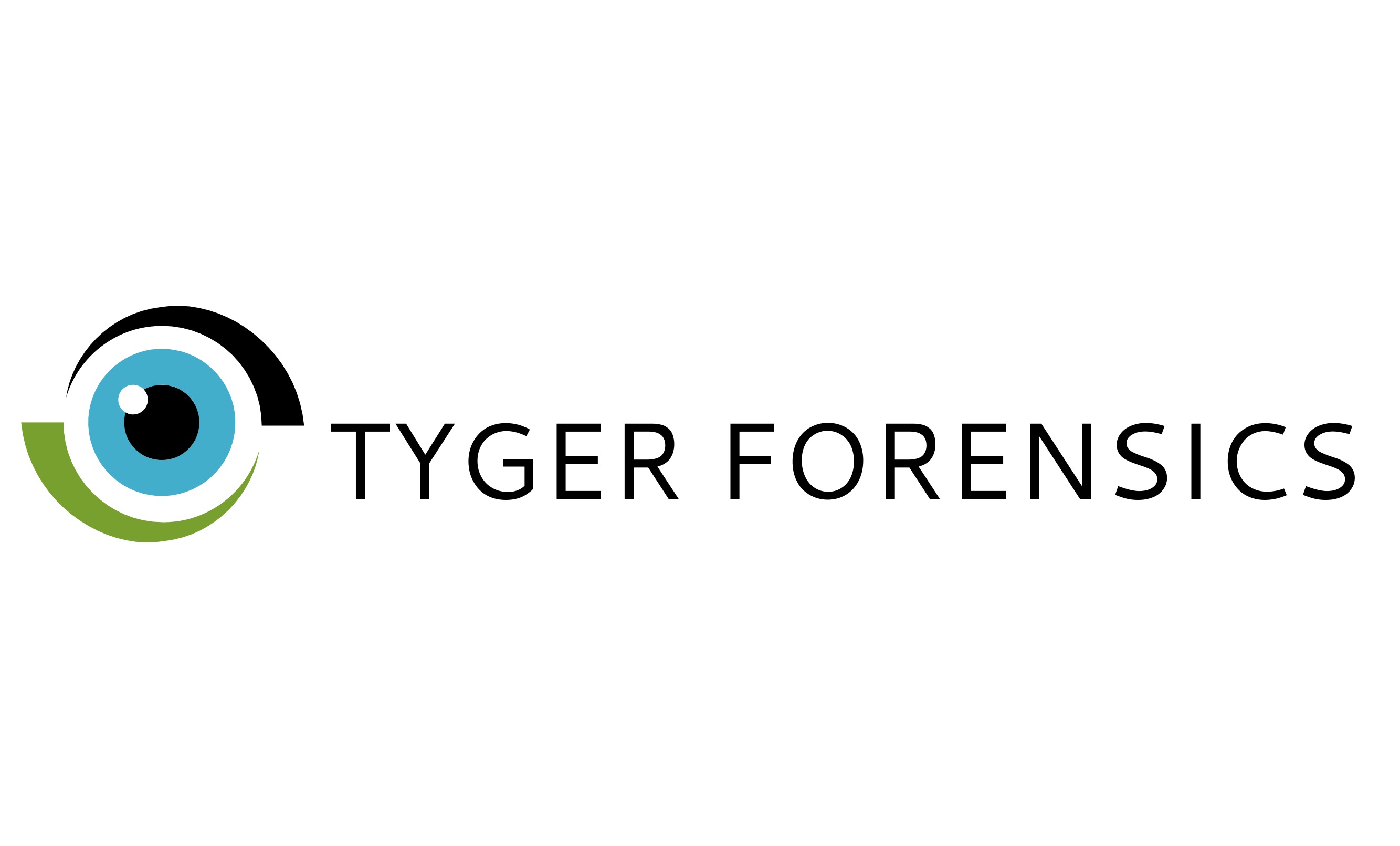 [Speaker Notes: Unlike television broadcasts, which if not recorded, cannot be viewed later, computers and smartphones work like digital video recorders, capturing and storing, at least temporarily, all content viewed on a computer or smartphone.

So when one is “surfing” the web on one’s computer or smartphone, the information is first being transmitted to one’s device, then the information is stored on one’s device, and only then is it displayed on the device screen.

As a result, our forensic technology is often able to recover evidence from computers and smartphones that most people are not aware is recoverable.]
Types of Evidence Recoverable Directly From Computers and Smartphones
3rd Party Email:  Gmail, Yahoo Email, AOL Email, Comcast Email, Etc.
Social Media:  Facebook Wall Postings, Facebook Messenger Messages, Instagram, Etc.
Locations the Computer/Smartphone User has been and the locations people the Computer/Smartphone User has been communication with including specific addresses, dates and places.
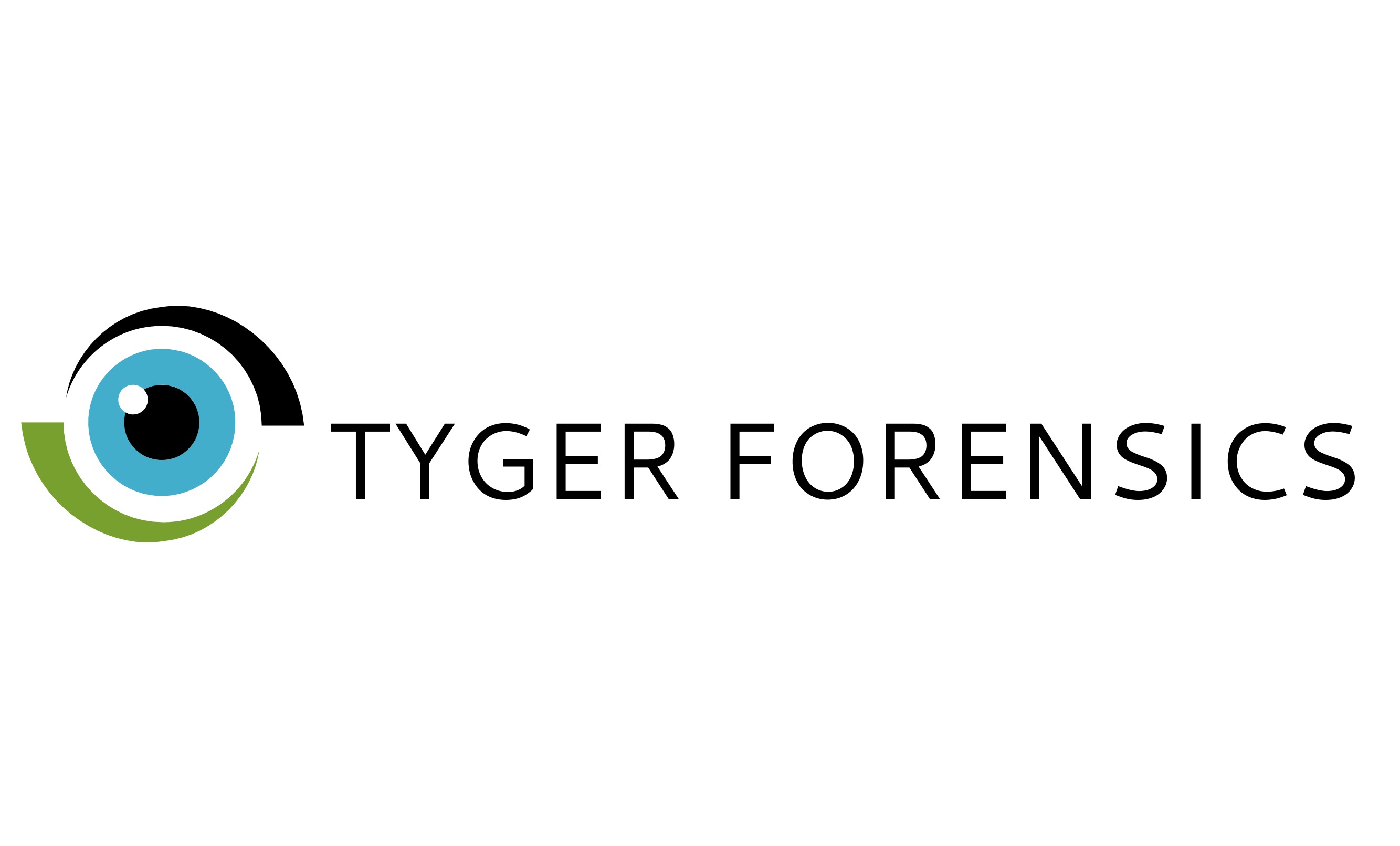 War Stories
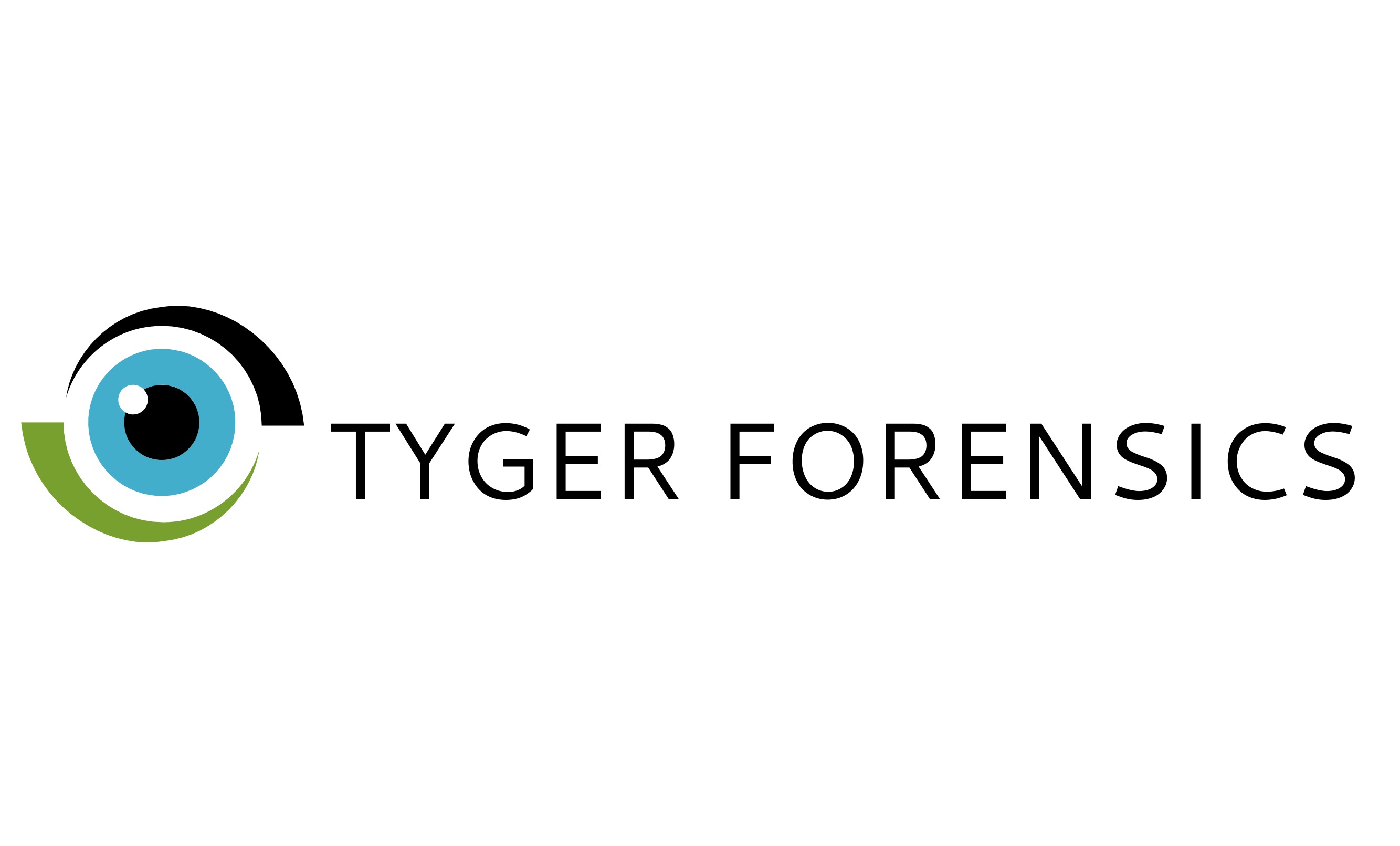 WAR STORY#1 – Racist Facebook Wall Post
Background:  In a Labor and Employment matter, Tyger was engaged to perform forensic preservation and analysis of a corporate client’s former employee’s work laptop and smartphone.  The corporate client’s former employee had sued her former employer for racial discrimination and wrongful termination.
A forensic image was created of the former employee’s work laptop
A forensic tool called Internet Evidence Finder was able to recover Facebook wall postings the former employee had made to her own Facebook account using her former work computer within a “temporary” internet browser file.
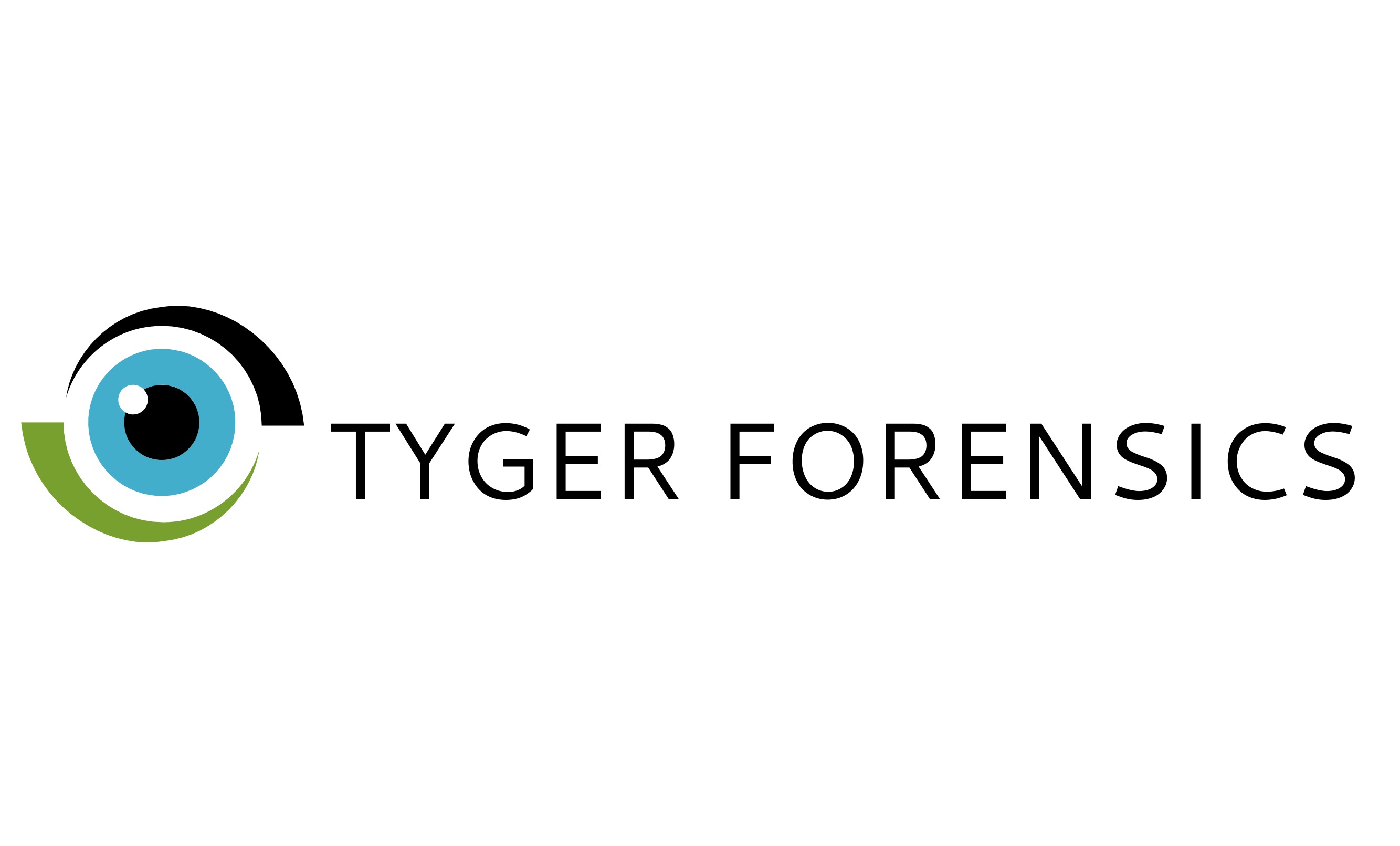 [Speaker Notes: Background:  In a Labor and Employment matter, Tyger was engaged to perform forensic preservation and analysis of a corporate client’s former employee’s work laptop and smartphone.  The corporate client’s former employee had sued her former employer for racial discrimination and wrongful termination.
A forensic image was created of the former employee’s work laptop
A forensic tool called Internet Evidence Finder was able to recover Facebook wall postings the former employee had made to her own Facebook account using her former work computer within a “temporary” internet browser file.]
WAR STORY #2 – MacBook Training and Snippets Databases
Background:  In a theft of trade secrets matter, forensic analysis of a corporate client’s former employee’s MacBook identifies two key sources of evidence:
Training.DB-WAL
/Users/JDoe/Library/Suggestions/training.db-wal
Snippets.DB-WAL
/Users/JDoe/Library/Suggestions/snippets.db-wal
The DB stands for “Database”, which is the equivalent of a multi-tabbed Excel spreadsheet.  “WAL” stands for “Write Ahead Log”; WAL files hold evidence which the end user has not saved yet, and is thus very important from a forensic analysis standpoint.
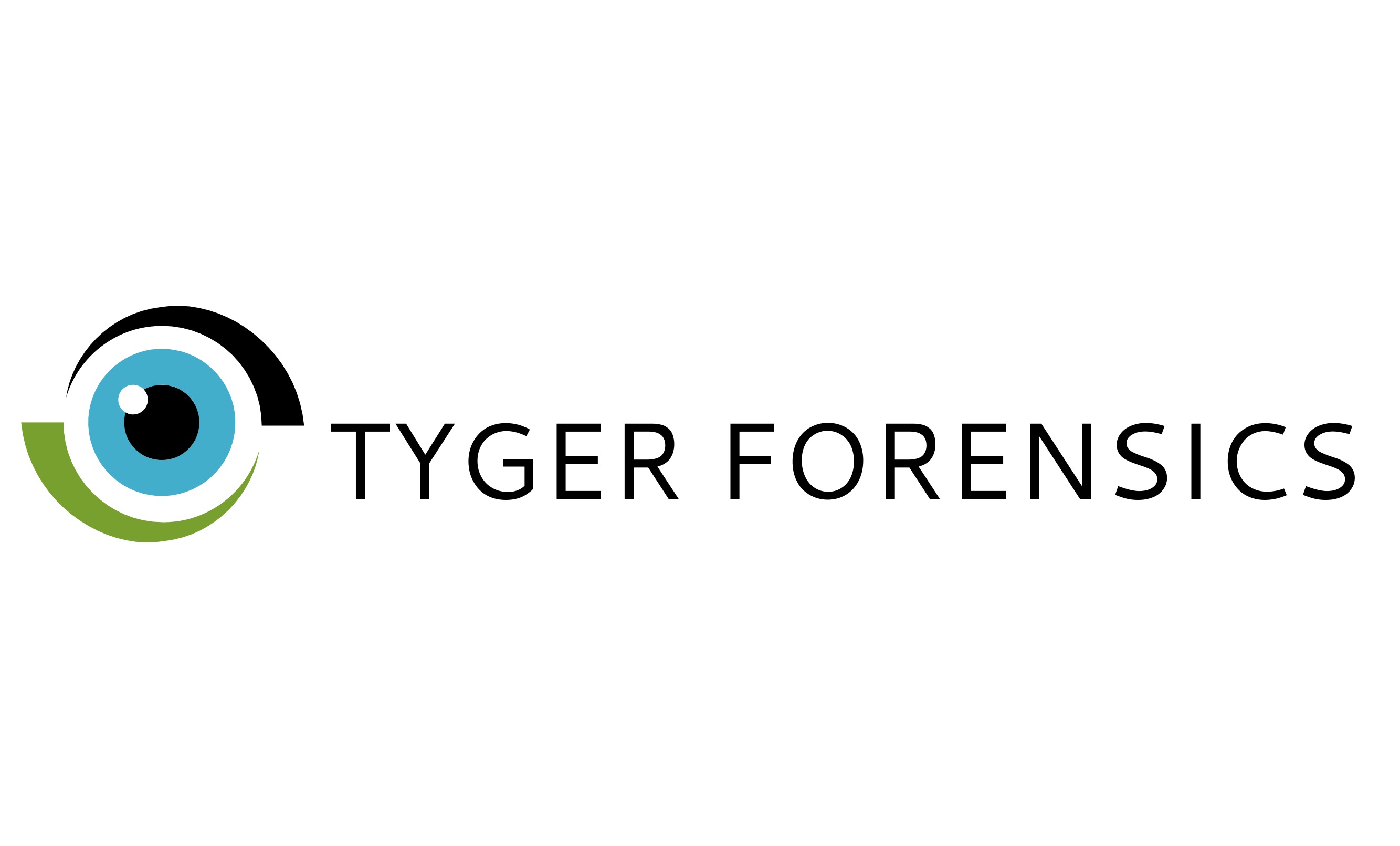 [Speaker Notes: In a Theft of Trades Secrets case, a former employee used his company provided MacBook to access his personal Comcast email account while he was still employed.
The former employee used his Comcast email account to send himself trade secrets, incorporate a competing LLC to his current employer, and conduct business with his own LLC which should have been conducted through his employer.
Our forensic software was able to recover all of the former employees’ Comcast email which resulted in a judgement in our client’s favor.]
War Story #2 Continued
Unbeknownst to the former employee, when the former employee used his work provided MacBook to login to his personal Comcast and Gmail email accounts, the contents of his personal email accounts were copied automatically by the MacBook into both the Training.DB-WAL and Snippets.DB-WAL files.
Prior to resigning, the former employee actually attempted to destroy evidence on his company provided MacBook using a program called “Clean My Mac”.  However, the “Clean My Mac” program did not delete either the Training.DB-WAL and Snippets.DB-WAL files.
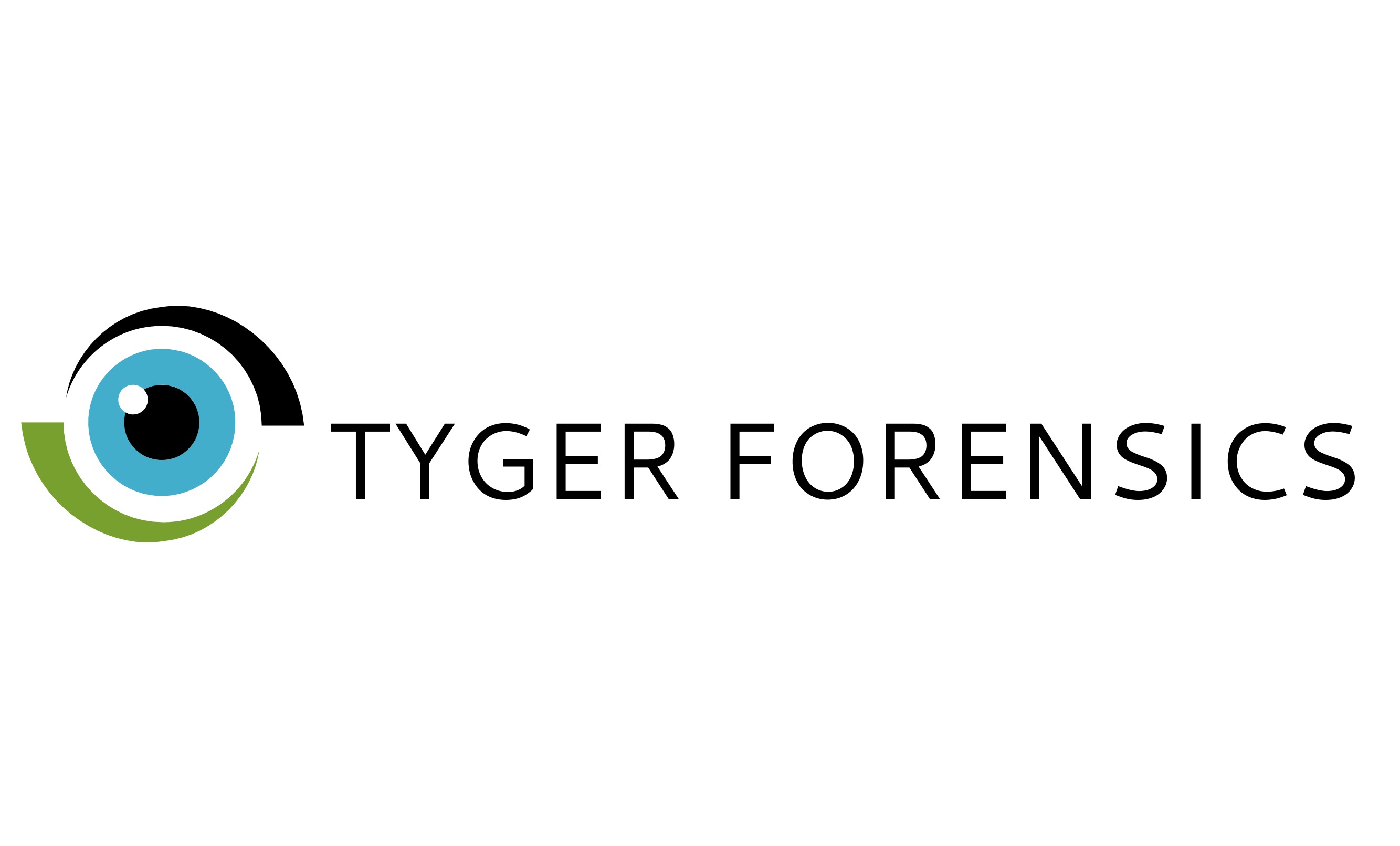 [Speaker Notes: In a Theft of Trades Secrets case, a former employee used his company provided MacBook to access his personal Comcast email account while he was still employed.
The former employee used his Comcast email account to send himself trade secrets, incorporate a competing LLC to his current employer, and conduct business with his own LLC which should have been conducted through his employer.
Our forensic software was able to recover all of the former employees’ Comcast email which resulted in a judgement in our client’s favor.]
War Story #2 Continued
The Snippets.DB-WAL file captured the former employee emailing a future product’s prototype CAD drawing from his work email address to his personal Comcast email account two weeks after officially resigning his job.
The Training.DB-WAL file captured the former employee incorporating an LLC prior to resigning his position and actually invoicing his former employer’s customers through his own LLC!
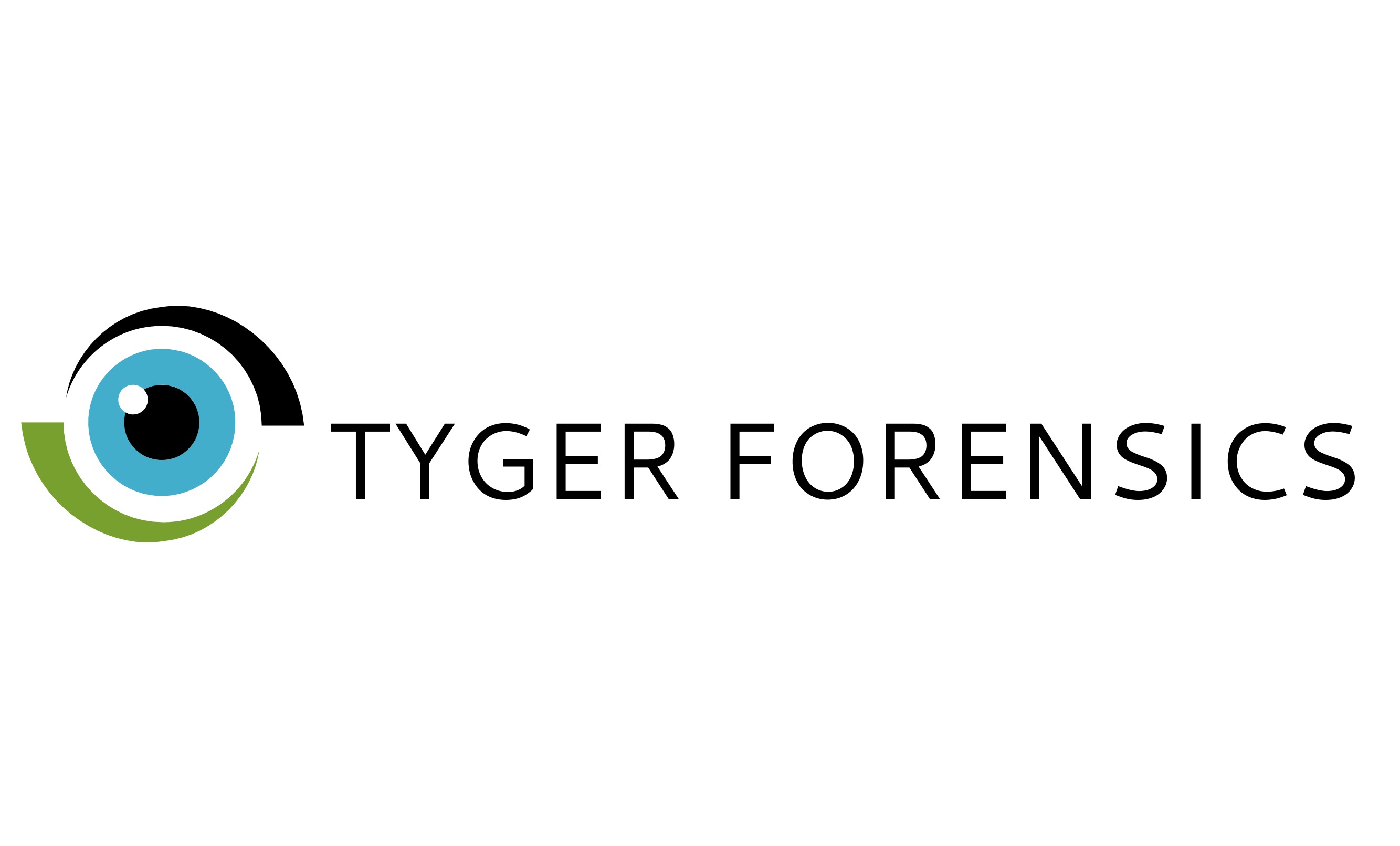 [Speaker Notes: In a Theft of Trades Secrets case, a former employee used his company provided MacBook to access his personal Comcast email account while he was still employed.
The former employee used his Comcast email account to send himself trade secrets, incorporate a competing LLC to his current employer, and conduct business with his own LLC which should have been conducted through his employer.
Our forensic software was able to recover all of the former employees’ Comcast email which resulted in a judgement in our client’s favor.]
WAR STORY#3 – Smartphone Data Recovered From Computers
A former Vice President of Tyger’s customer was caught stealing over $1 million from his employer.
The former VP turned in his company Android phone in a factory reset state; performing a factory reset on a smartphone will render all evidence on that smartphone unrecoverable.
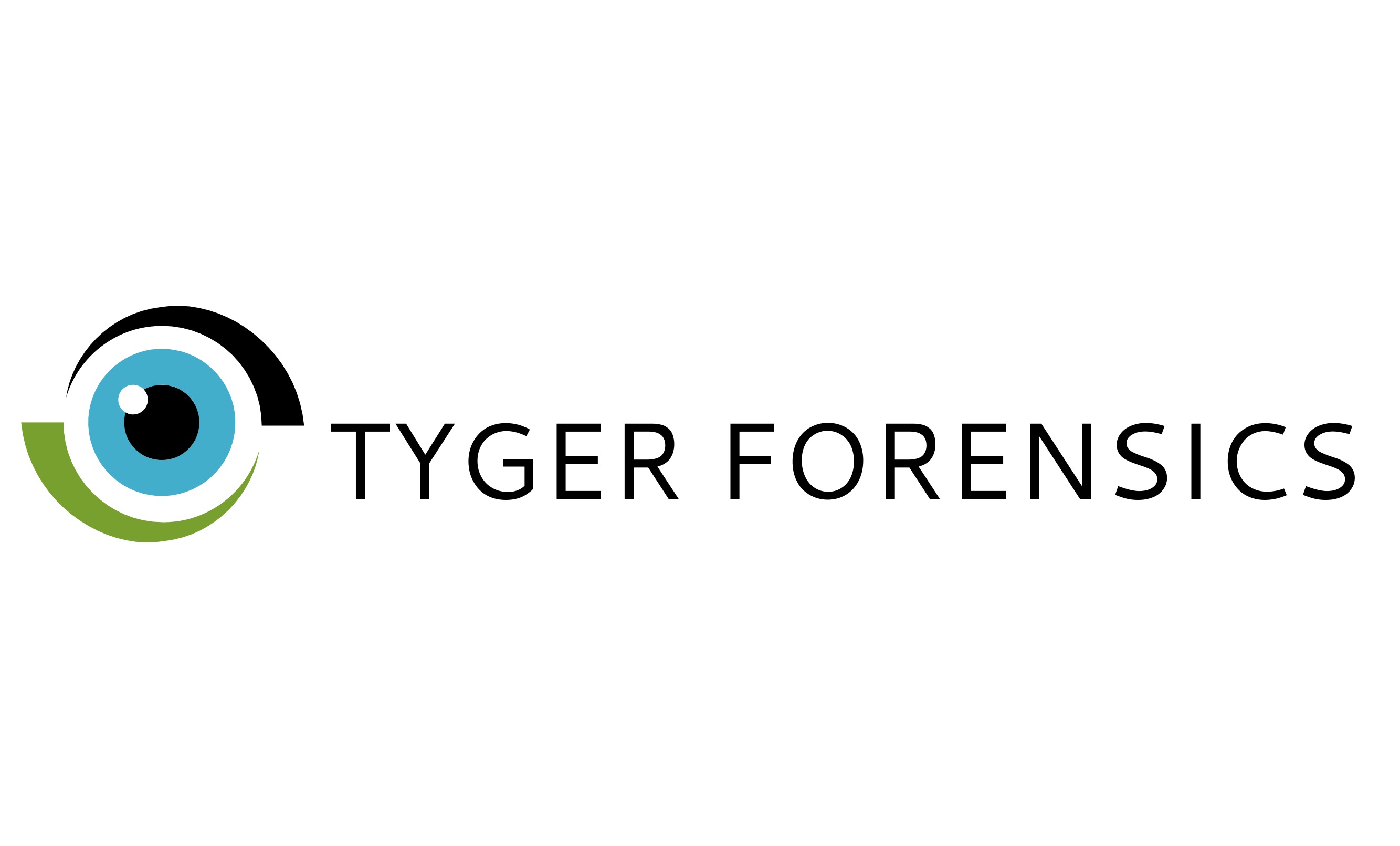 [Speaker Notes: In a Theft of Trades Secrets case, a former employee used his company provided MacBook to access his personal Comcast email account while he was still employed.
The former employee used his Comcast email account to send himself trade secrets, incorporate a competing LLC to his current employer, and conduct business with his own LLC which should have been conducted through his employer.
Our forensic software was able to recover all of the former employees’ Comcast email which resulted in a judgement in our client’s favor.]
War Story #3 - Continued
A forensic image was created of the former VP’s workstation and a forensic “file-carving” process was performed on the workstation forensic image using the forensic tool Forensic Explorer.
According to Forensic Explorer, “file carving is the identification and extraction of file types from unallocated clusters using file signatures.”
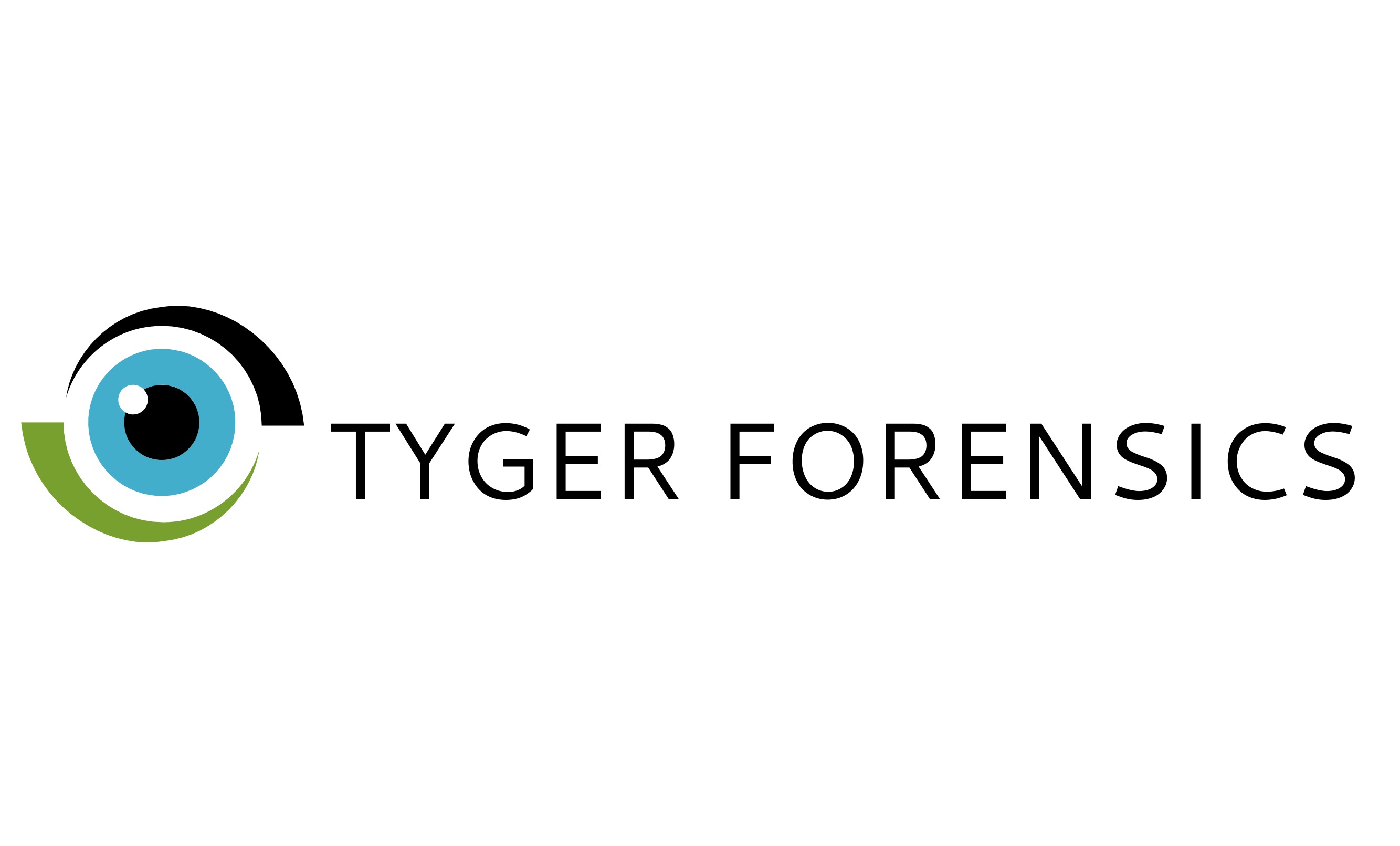 [Speaker Notes: In a Theft of Trades Secrets case, a former employee used his company provided MacBook to access his personal Comcast email account while he was still employed.
The former employee used his Comcast email account to send himself trade secrets, incorporate a competing LLC to his current employer, and conduct business with his own LLC which should have been conducted through his employer.
Our forensic software was able to recover all of the former employees’ Comcast email which resulted in a judgement in our client’s favor.]
War Story #3 - Continued
Every type of file in a Microsoft Windows system has a unique “file signature” which allows Microsoft to identify the specific file type being interacted with.  All “file signatures” appear as the first four to eight bytes of every file within a Microsoft Windows system.  For example, the first four bytes of Microsoft Outlook .OST email files have the unique hexadecimal “file signature” value of “!BDN”.
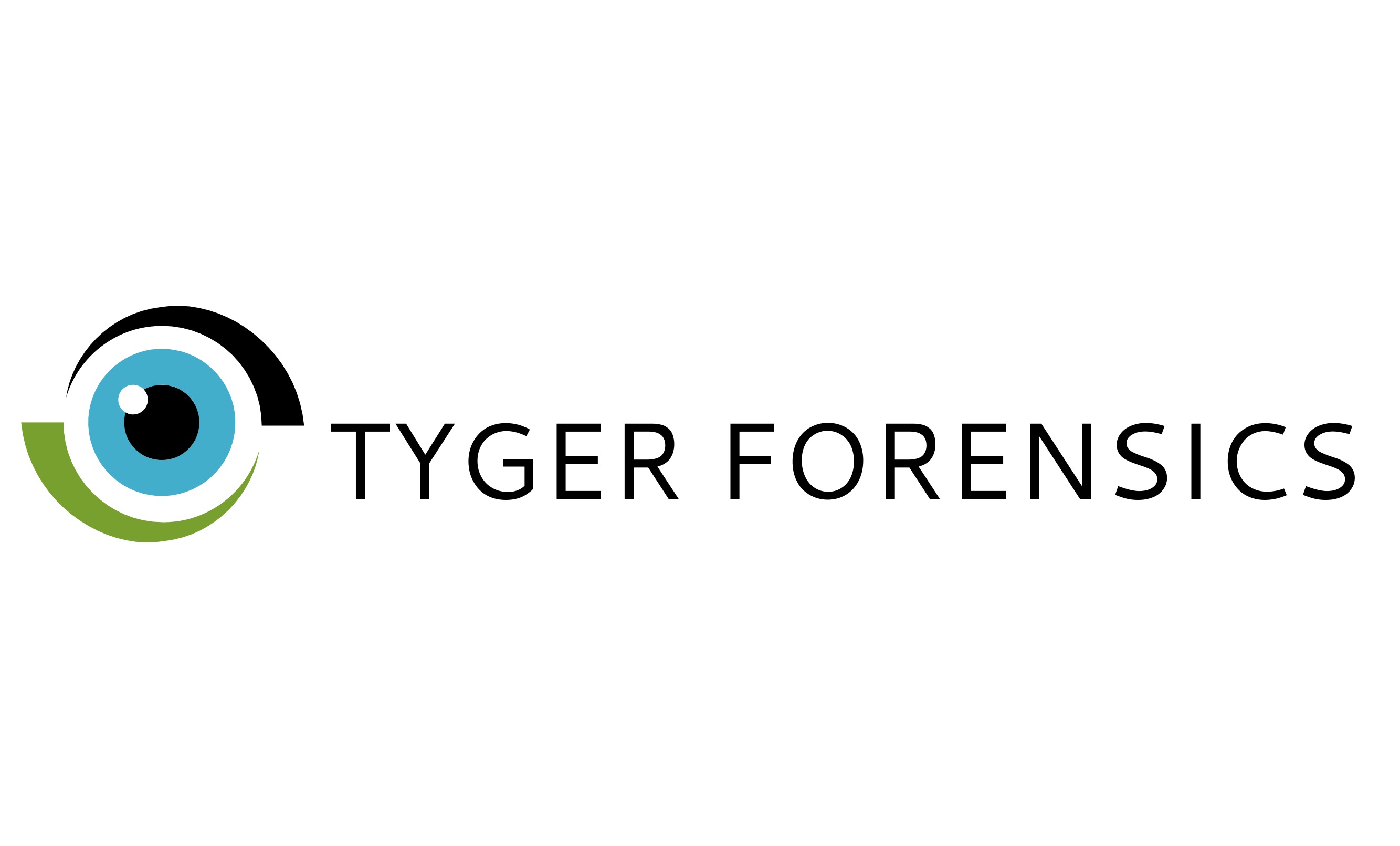 [Speaker Notes: Every type of file in a Microsoft Windows system has a unique “file signature” which allows Microsoft to identify the specific file type being interacted with.  All “file signatures” appear as the first four to eight bytes of every file within a Microsoft Windows system.  For example, the first four bytes of Microsoft Outlook email files have the unique hexadecimal “file signature” value of “!BDN”.]
War Story #3 - Continued
The Forensic Explorer forensic software was able to identify and recover deleted Microsoft Outlook .OST email files using the aforementioned “file signature” hexadecimal value of “!BDN”.  A Microsoft OST file is a file which contains Microsoft Outlook emails, email attachments, calendar, contacts and SMS text messages.
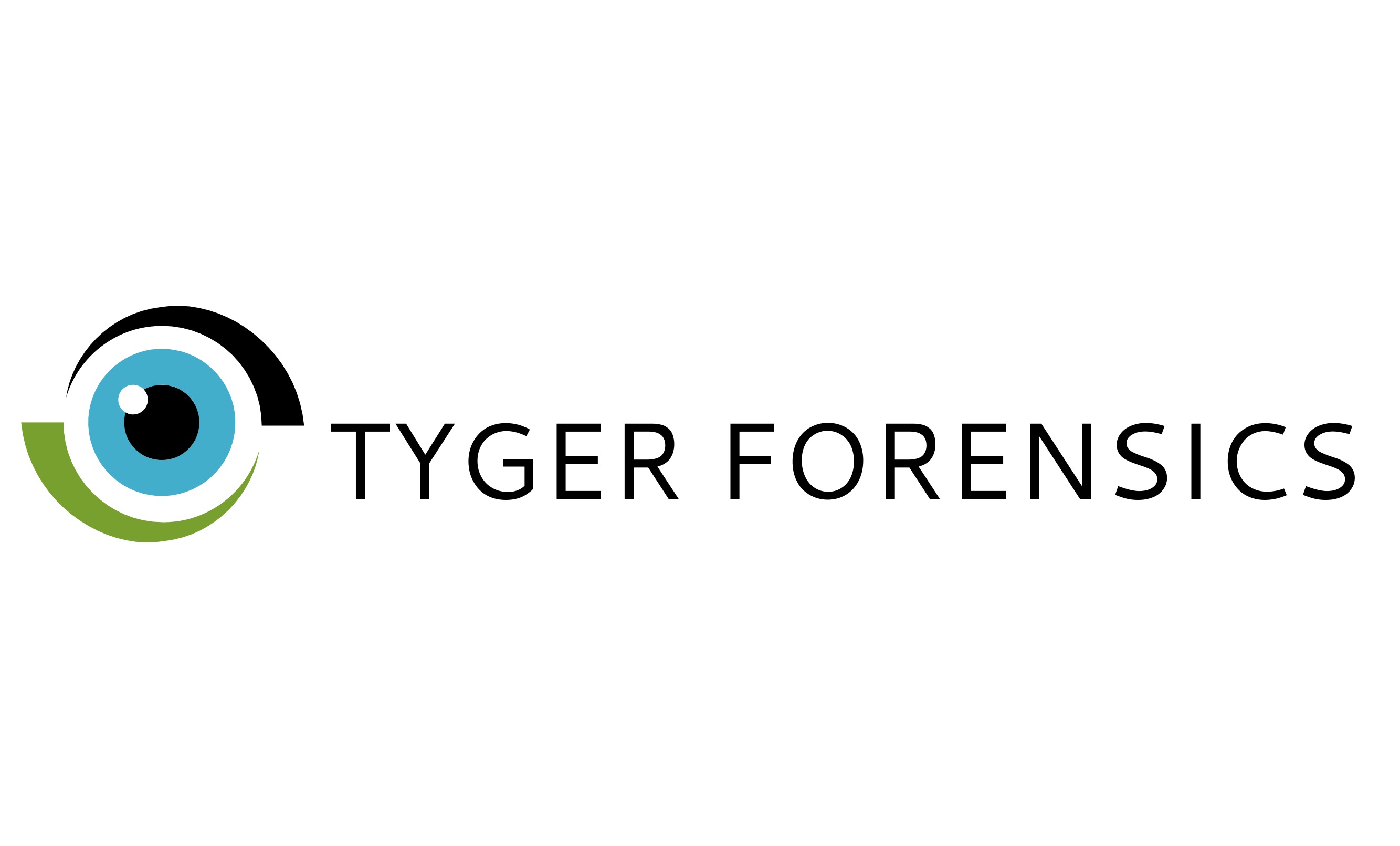 [Speaker Notes: Every type of file in a Microsoft Windows system has a unique “file signature” which allows Microsoft to identify the specific file type being interacted with.  All “file signatures” appear as the first four to eight bytes of every file within a Microsoft Windows system.  For example, the first four bytes of Microsoft Outlook email files have the unique hexadecimal “file signature” value of “!BDN”.]
War Story #3 - Continued
The deleted Microsoft OST email files contained text messages from the former VP’s factory reset Android phone including communications regarding cash payments and FedEx tracking numbers used to send the illicit cash payments.
The former VP had configured his Microsoft Outlook software to synchronize his Android phone text messages with his email account and although the former VP took steps to delete the synchronized text messages from his Outlook email, the forensic file carving process was able to successfully recover the deleted content.
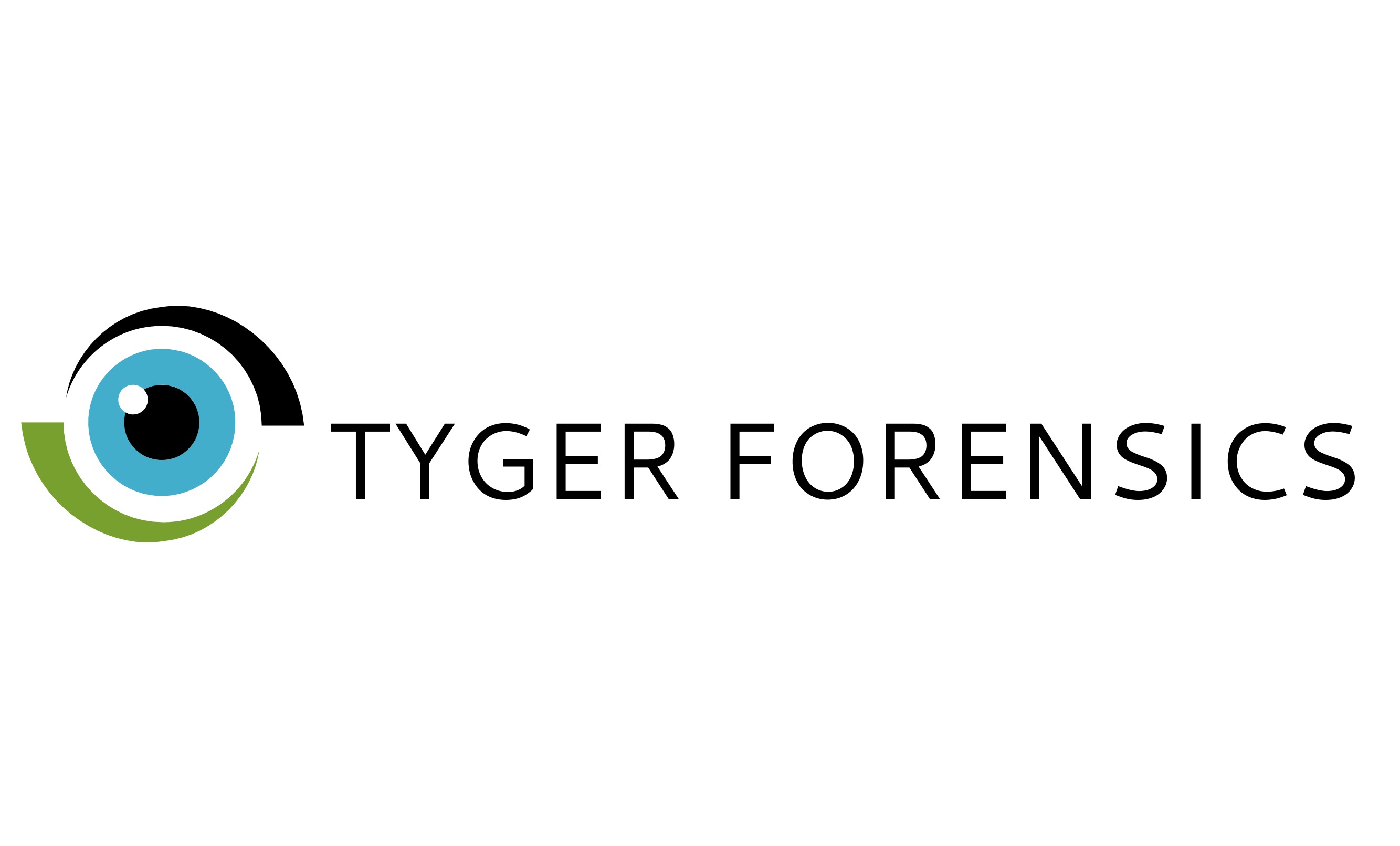 [Speaker Notes: The deleted Microsoft OST email files contained text messages from the former VP’s factory reset Android phone including communications regarding cash payments and FedEx tracking numbers used to send the illicit cash payments.
The former VP had configured his Microsoft Outlook software to synchronize his Android phone text messages with his email account and although the former VP took steps to delete the synchronized text messages from his Outlook email, the forensic file carving process was able to successfully recover the deleted content.]
War Story #4 – More Text Messages Recovered from Computers
In a medical malpractice case, text messages from a no longer accessible smartphone belonging to the decedent were able to be recovered from a laptop computer.
At some point in the past, the smartphone had been backed up to the decedent’s laptop.
The forensic software Forensic Explorer created a searchable index of all possible files on the laptop, which revealed the no-longer-accessible smartphone’s text messages in Windows system files.
“System files” are files Windows needs to operate normally, as compared to “user files” such as email and office type files, but in case after case, forensic analysis is discovering text messages originating from smartphones contained with system files.
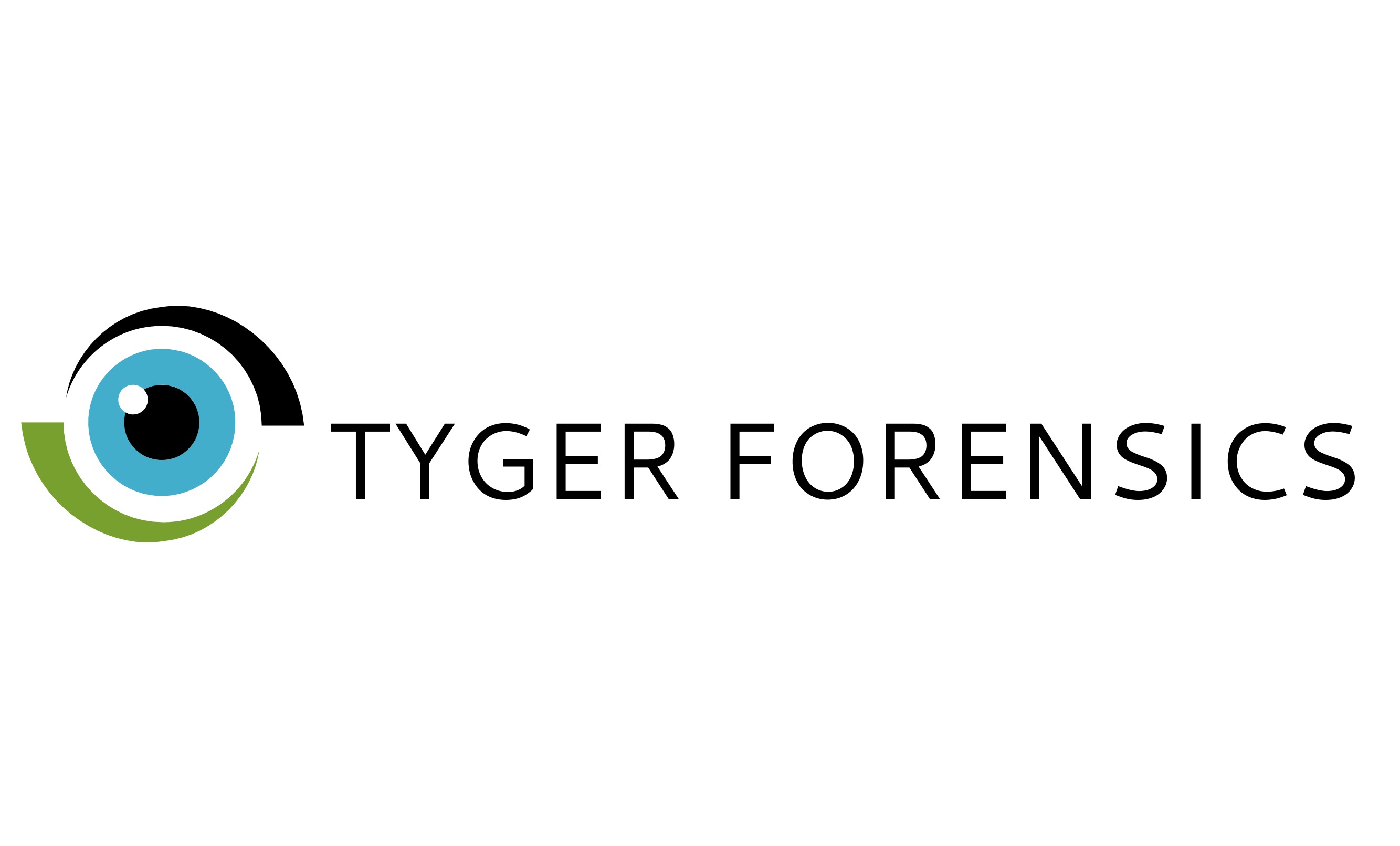 [Speaker Notes: In a medical malpractice case, text messages from a no longer accessible smartphone belonging to the decedent were able to be recovered from a laptop computer.
At some point in the past, the smartphone had been backed up to the decedent’s laptop.
The forensic software Forensic Explorer created a searchable index of all possible files on the laptop, which revealed the no-longer-accessible smartphone’s text messages in Windows system files.
“System files” are files Windows needs to operate normally, as compared to “user files” such as email and office type files, but in case after case, forensic analysis is discovering text messages originating from smartphones contained with system files.]
Recovery of Smartphone Evidence From Computers
Often times employees leave companies with their personally owned smartphones.
However, even if a smartphone is no longer physically accessible, in case after case, smartphone evidence including text messages and call logs have been able to be recovered from laptop and desktop computers, which underscores the importance of creating a forensic image of a terminated employee’s computer.
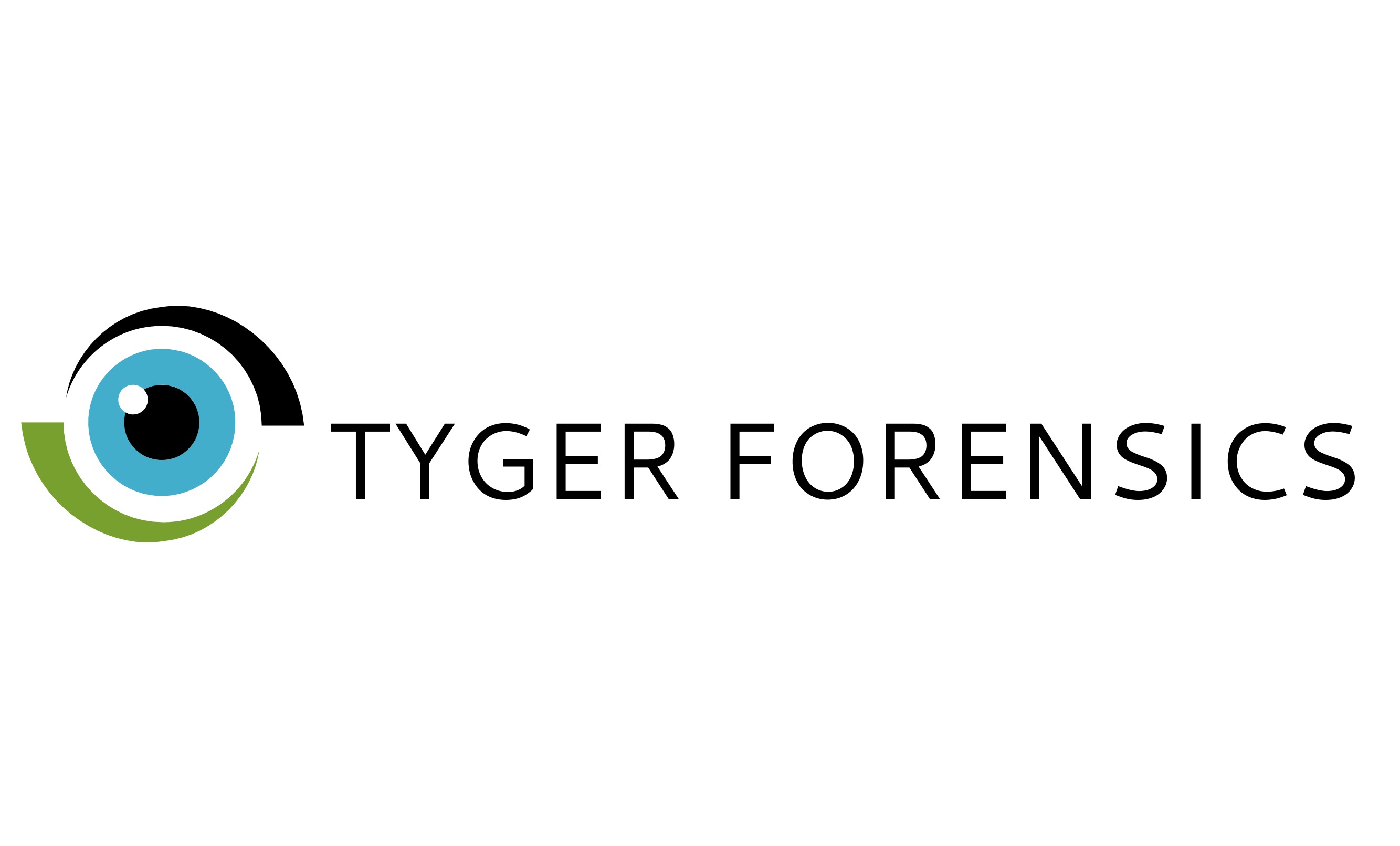 [Speaker Notes: Often times employees leave companies with their personally owned smartphones.
However, even if a smartphone is no longer physically accessible, in case after case, smartphone evidence including text messages and call logs have been able to be recovered from laptop and desktop computers, which underscores the importance of creating a forensic image of a terminated employee’s computer.]
WAR STORY#5 – Recovery of QuickBooks Evidence
In a family divorce case, Tyger’s client’s opponent was claiming next to no income for the past several years.
Tyger made forensic images of our client’s home computers which revealed QuickBooks “.QBO” files; the QuickBooks files were encrypted with a password and seeming inaccessible.
However, the forensic tool “QuickBooks Forensics” by Grideon Software was able to extract the password; when QuickBooks installed to a local computer logs in to a QuickBooks online account, the QuickBooks software sends the QuickBooks account password in plain text, which is then captured by the forensic software.
After decrypting the QuickBooks data, the “QuickBooks Forensics” software was able to report on over $3 million in income over the past three years!
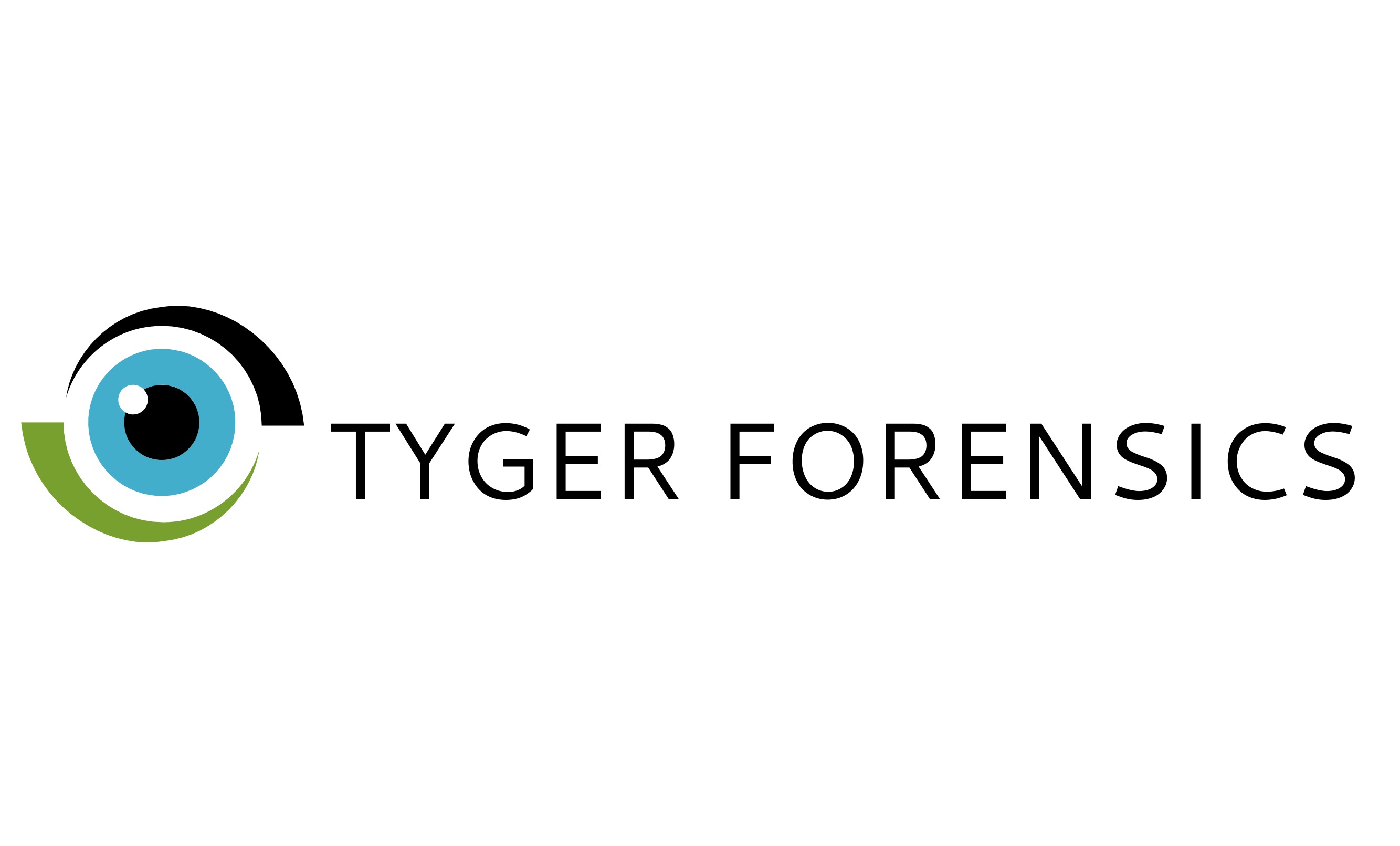 [Speaker Notes: In a family divorce case, Tyger’s client’s opponent was claiming next to no income for the past several years.
Tyger made forensic images of our client’s home computers which revealed QuickBooks “.QBO” files; the QuickBooks files were encrypted with a password and seeming inaccessible.
However, the forensic tool “QuickBooks Forensics” by Grideon Software was able to extract the password; when QuickBooks installed to a local computer logs in to a QuickBooks online account, the QuickBooks software sends the QuickBooks account password in plain text, which is then captured by the forensic software.
After decrypting the QuickBooks data, the “QuickBooks Forensics” software was able to report on over $3 million in income over the past three years!]
3rd Party Subpoenas to Phone Carriers and Social Media Companies
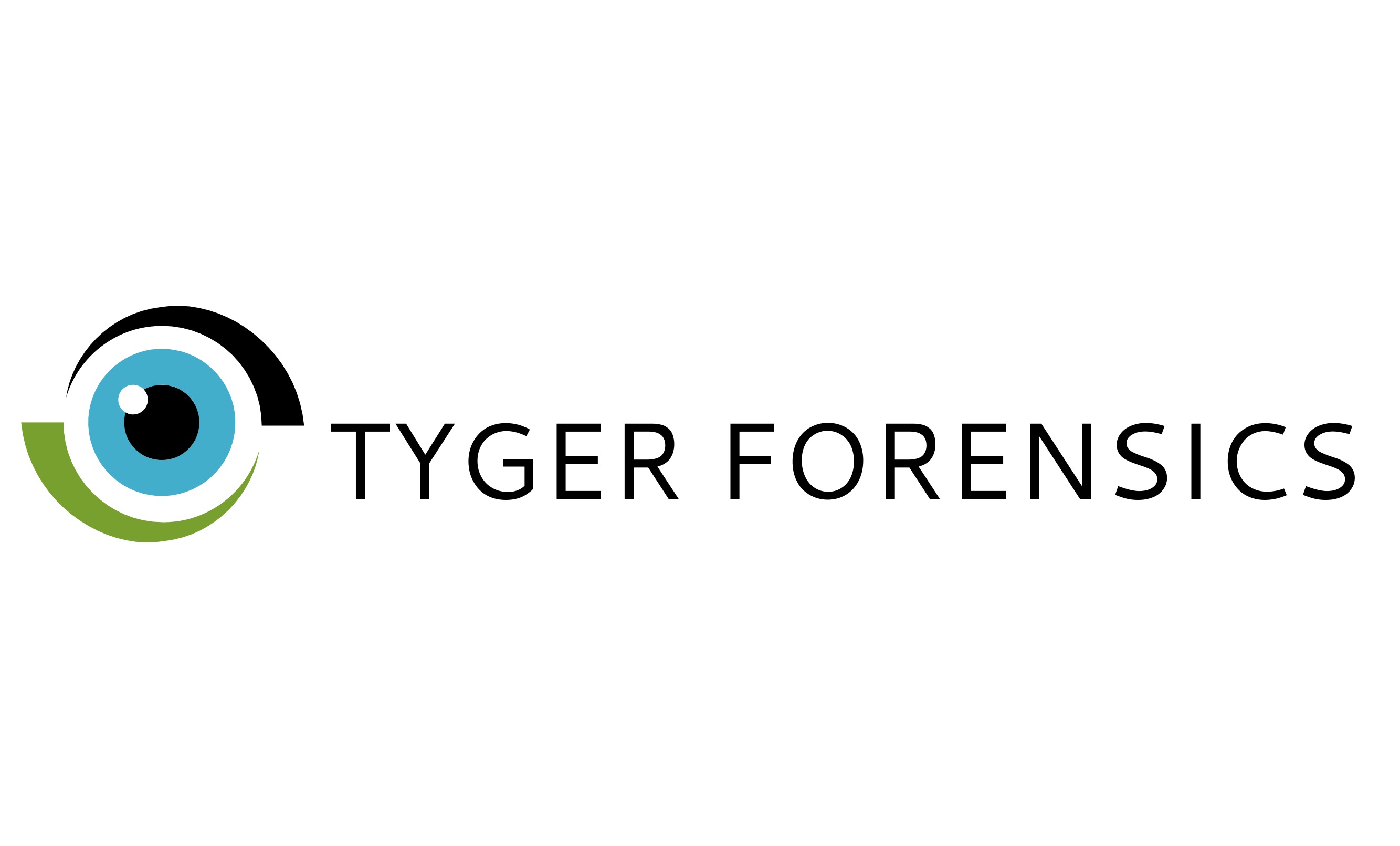 [Speaker Notes: In this section, we will discuss the usage of 3rd party subpoenas to recover evidence directly from phone carriers and social media companies.]
Generic Record Request Description Sheet
Subpoena responses from phone carriers will include:
Originating phone number and terminating phone number
The times, dates and durations of phone calls
The cell tower(s) the originating phone was connected to at the time phone calls were underway.
The class handout “Generic Record Request Description Sheet” includes all of the necessary language required for the subpoena response to include information attorneys will be interested in.
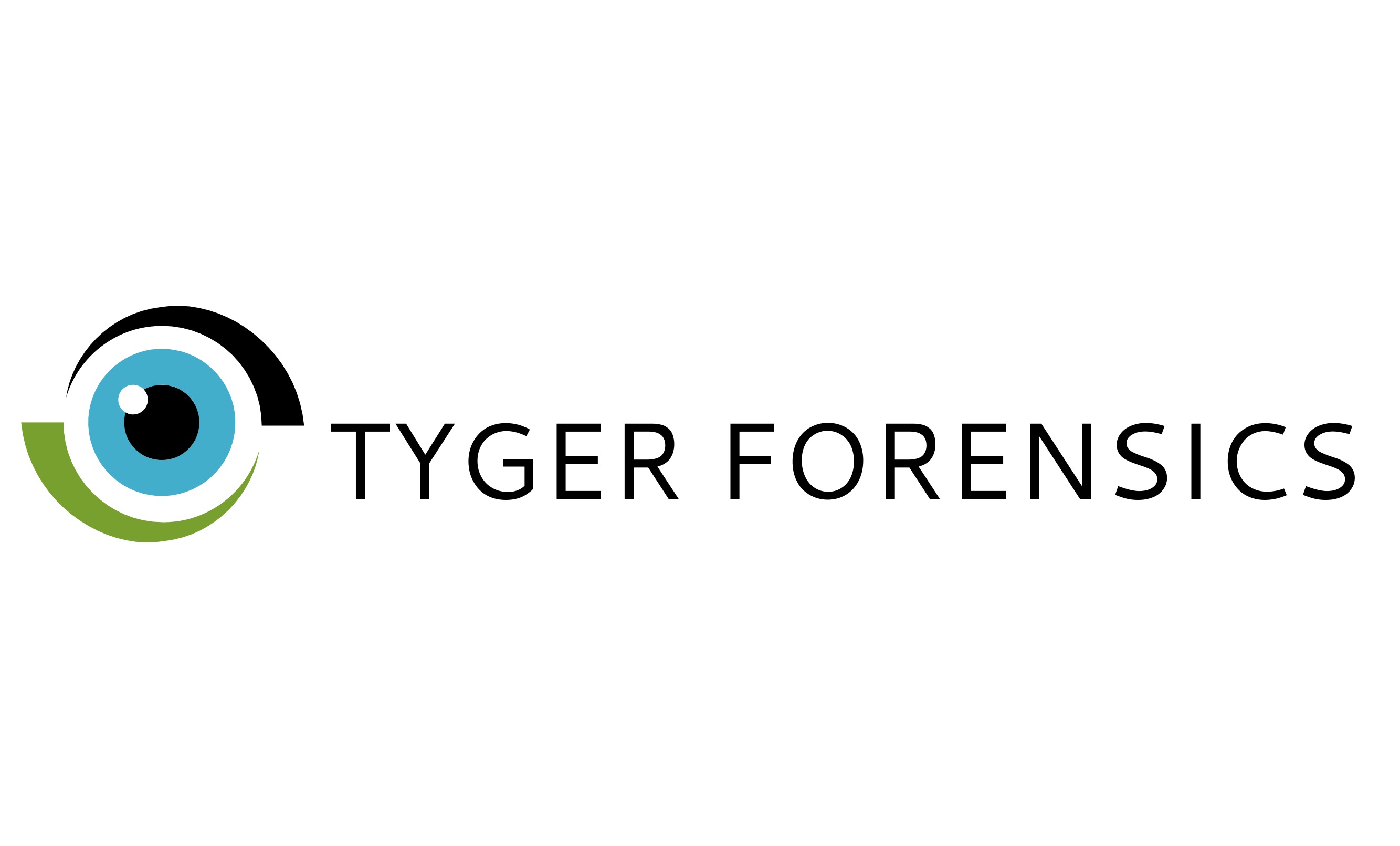 [Speaker Notes: Often times employees leave companies with their personally owned smartphones.
However, even if a smartphone is no longer physically accessible, in case after case, smartphone evidence including text messages and call logs have been able to be recovered from laptop and desktop computers, which underscores the importance of creating a forensic image of a terminated employee’s computer.]
Generic Record Request Description Sheet – Cont.
Cell tower information will include:
The longitude and latitude of the cell tower(s) that a smartphone was connected to during specific calls
The cell tower “zone” that a smartphone was connected to during specific calls; cell towers typically have three zones, with each zone comprised of 120º.  
The “azimuth” of each zone, represented in degrees, which indicates the center of each zone.
The aforementioned data can inform one as to the physical location a smartphone was at the time of a specific phone call.
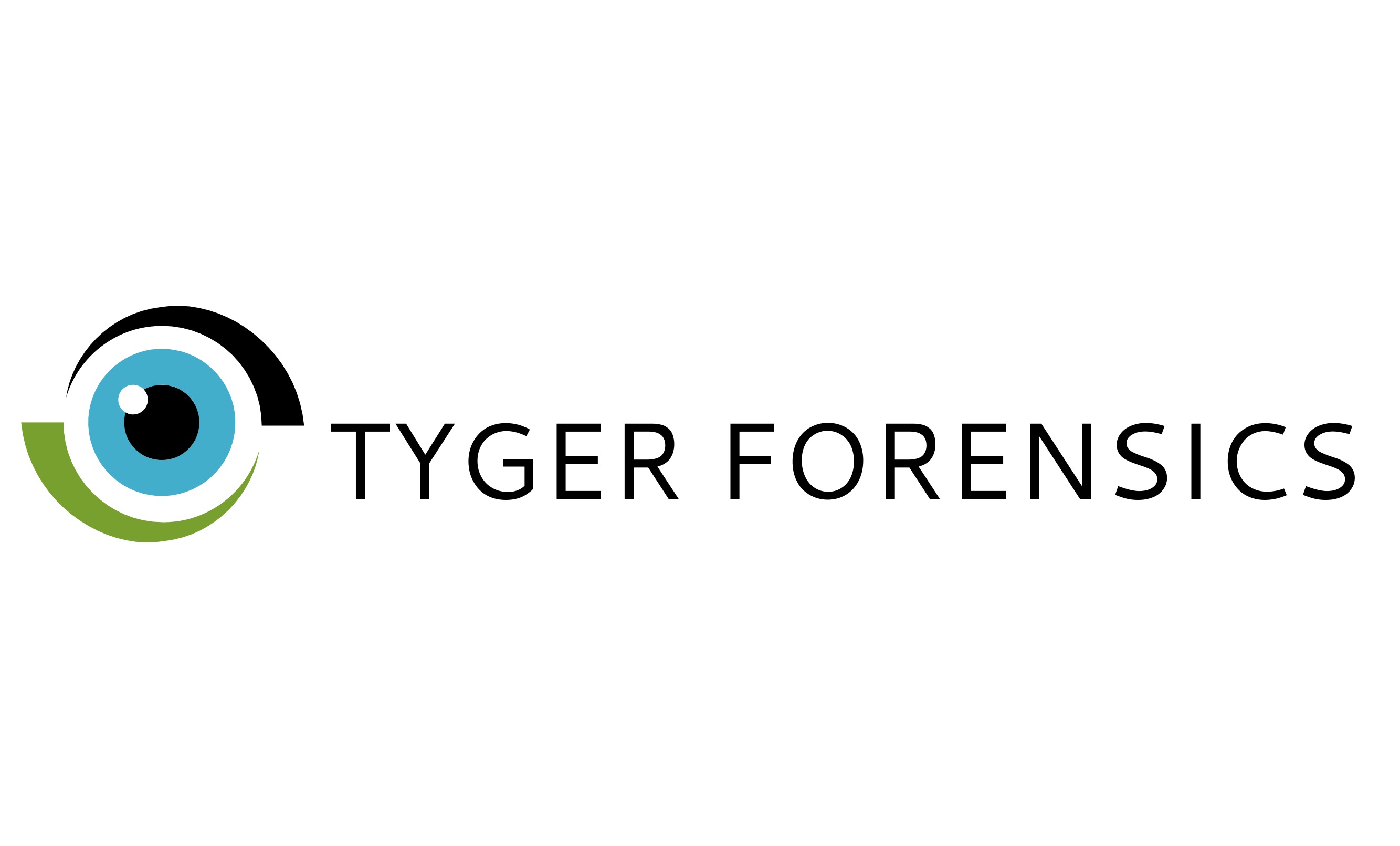 [Speaker Notes: Cell tower information will include:
The longitude and latitude of the cell tower(s) that a smartphone was connected to during specific calls
The cell tower “zone” that a smartphone was connected to during specific calls; cell towers typically have three zones, with each zone comprised of 120º.  
The “azimuth” of each zone, represented in degrees, which indicates the center of each zone.
The aforementioned data can inform the physical location a smartphone was at the time of a specific phone call.]
Generic Record Request Description Sheet – Cont.
The Generic Record Request Description Sheet will also provide:
The longitude and latitude of the cell tower(s) that a smartphone was connected to during specific text messaging activity
The cell tower “zone” that a smartphone was connected to during specific text messaging activity.
Carriers will not provide the bodies of text messages in response to civil subpoenas.
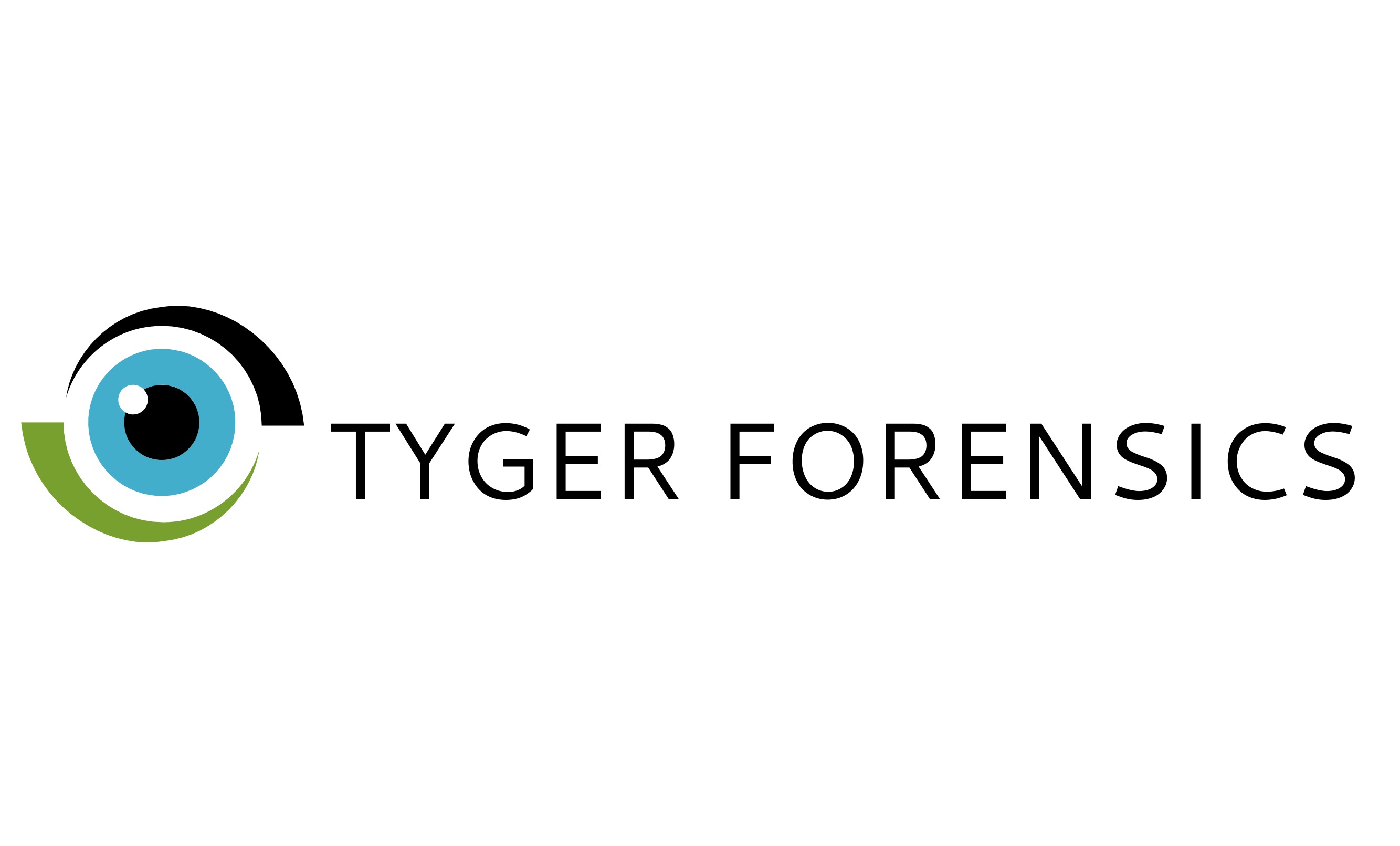 [Speaker Notes: The Generic Record Request Description Sheet will also provide:
The longitude and latitude of the cell tower(s) that a smartphone was connected to during specific text messaging activity
The cell tower “zone” that a smartphone was connected to during specific text messaging activity.
Carriers will not provide the bodies of text messages in response to civil subpoenas.]
Best Practices for Addressing “Burner” Phones
Oftentimes malfeasant parties will purchase “burner” phones in order to harass or impersonate another individual.
www.WhitePages.com’s Pro service will identify the phone carrier for “burner” phones.
A subpoena to the “burner” phone company can reveal the credit card number used to purchase the “burner” phone
A timely preservation of video footage of the store from which the “burner” phone was purchased can reveal the purchaser’s identity.
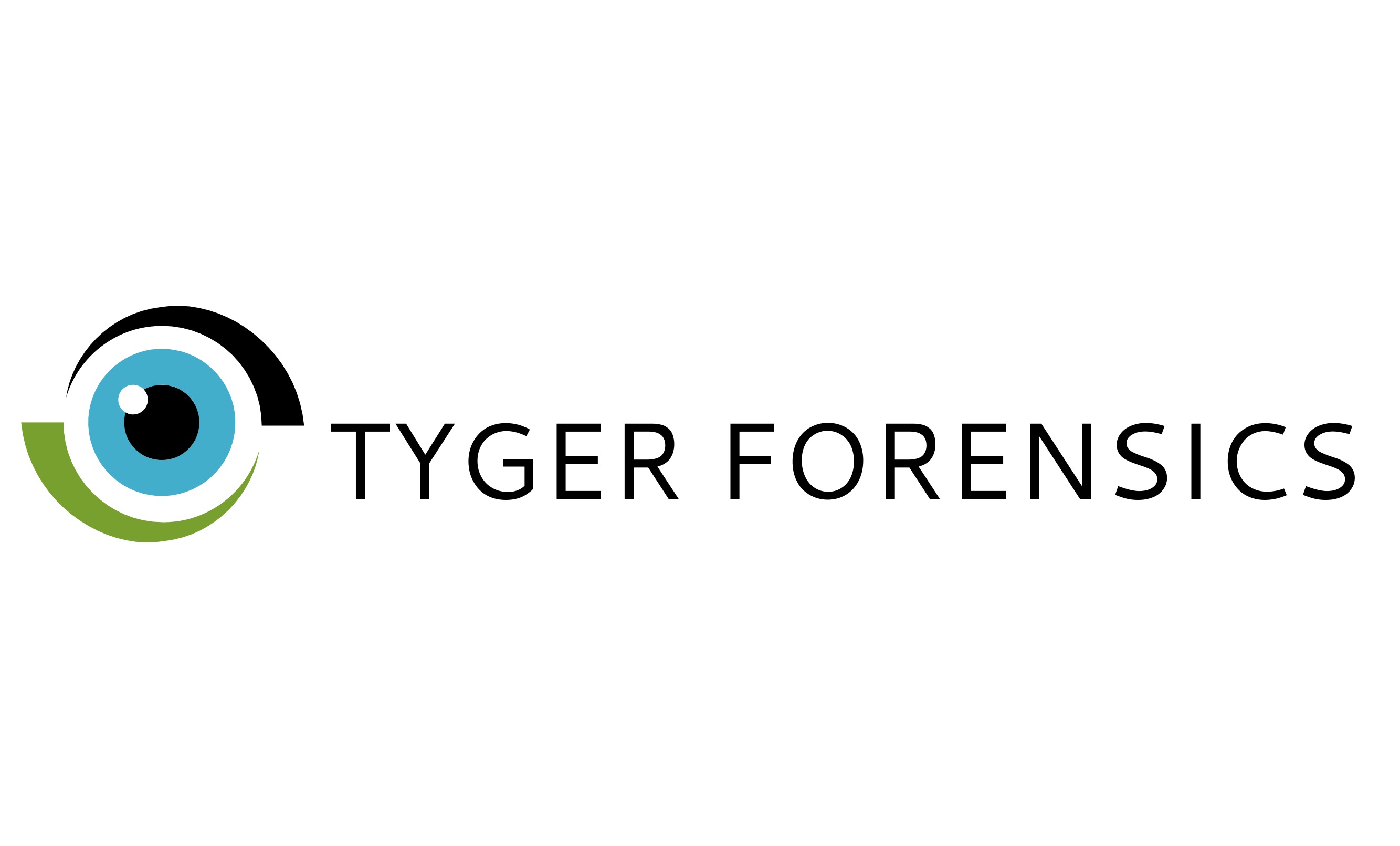 [Speaker Notes: Oftentimes malfeasant parties will purchase “burner” phones in order to harass or impersonate another individual.
www.WhitePages.com’s Pro service will identify the phone carrier for “burner” phones.
A subpoena to the “burner” phone company can reveal the credit card number used to purchase the “burner” phone
A timely preservation of video footage of the store from which the “burner” phone was purchased can reveal the purchaser’s identity.]
Records Request – Social Media Company
Social Media companies collect and store highly detailed information regarding their users. The class hand out “Twitter Record Request” will return the following information for a given Twitter account:
The email address used to register the Twitter account
The date and time the Twitter was originally activated
The IP address recorded at the time of Account Creation.
All dates and times the Twitter account was accessed by the account owner
All IP addresses and locations including longitude and latitude, if available, of devices accessing the Twitter account
The make and model of all devices accessing the Twitter account
The login verification phone number, if available, associated with the Twitter account
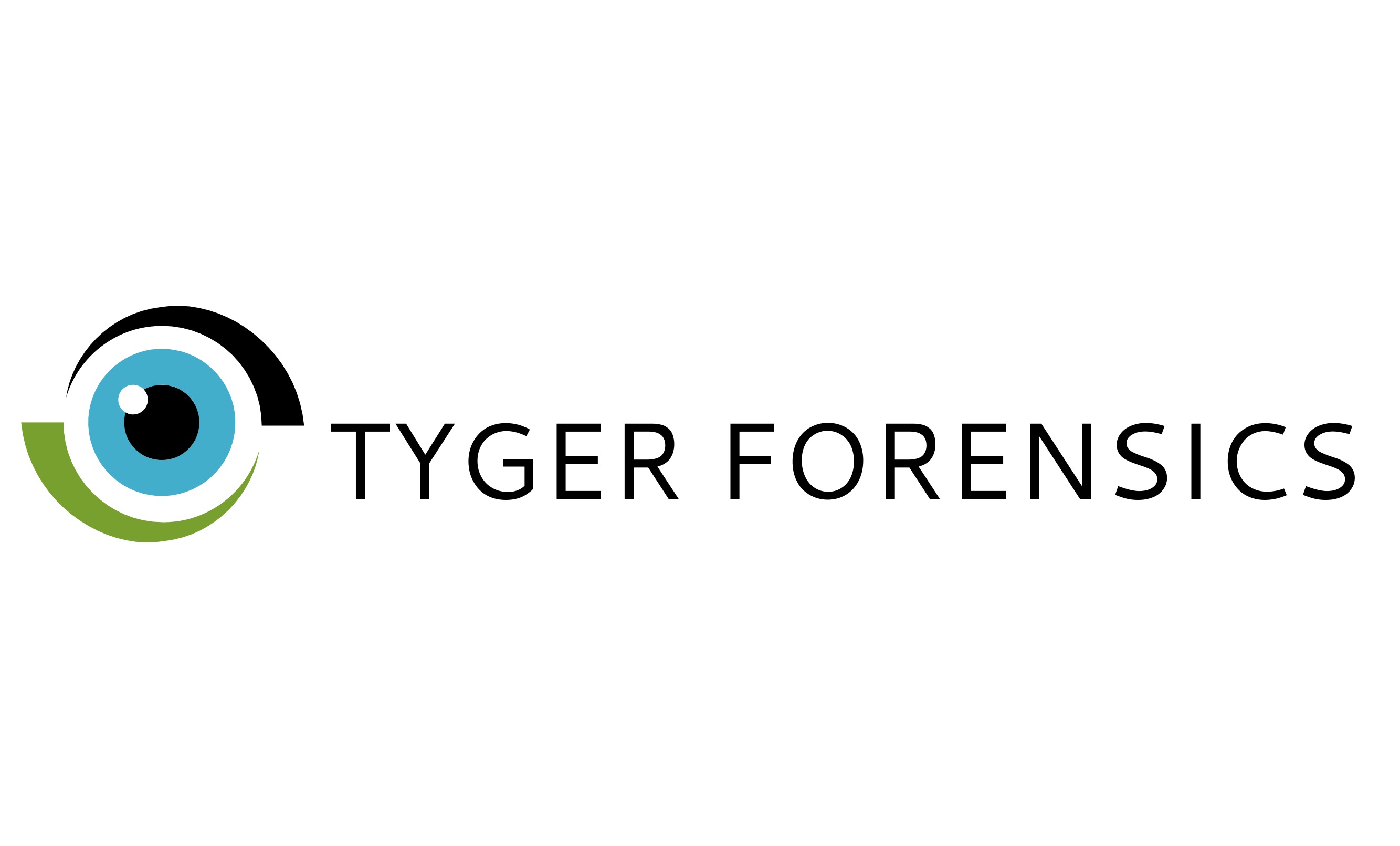 [Speaker Notes: Social Media companies collect and store highly detailed information regarding their users. The class hand out “Twitter Record Request” will return the following information for a given Twitter account:
The email address used to register the Twitter account
The date and time the Twitter was originally activated
The IP address recorded at the time of Account Creation.
All dates and times the Twitter account was accessed by the account owner
All IP addresses and locations including longitude and latitude, if available, of devices accessing the Twitter account
The make and model of all devices accessing the Twitter account
The login verification phone number, if available, associated with the Twitter account]
Twitter War Story
An opponent of Tyger’s client created a fake Twitter account and then proceeded to tweet harmful information as a method to gain advantage in a law suit.
Twitter responded to the records request with information that proved that the Twitter account had been created by the opponent!
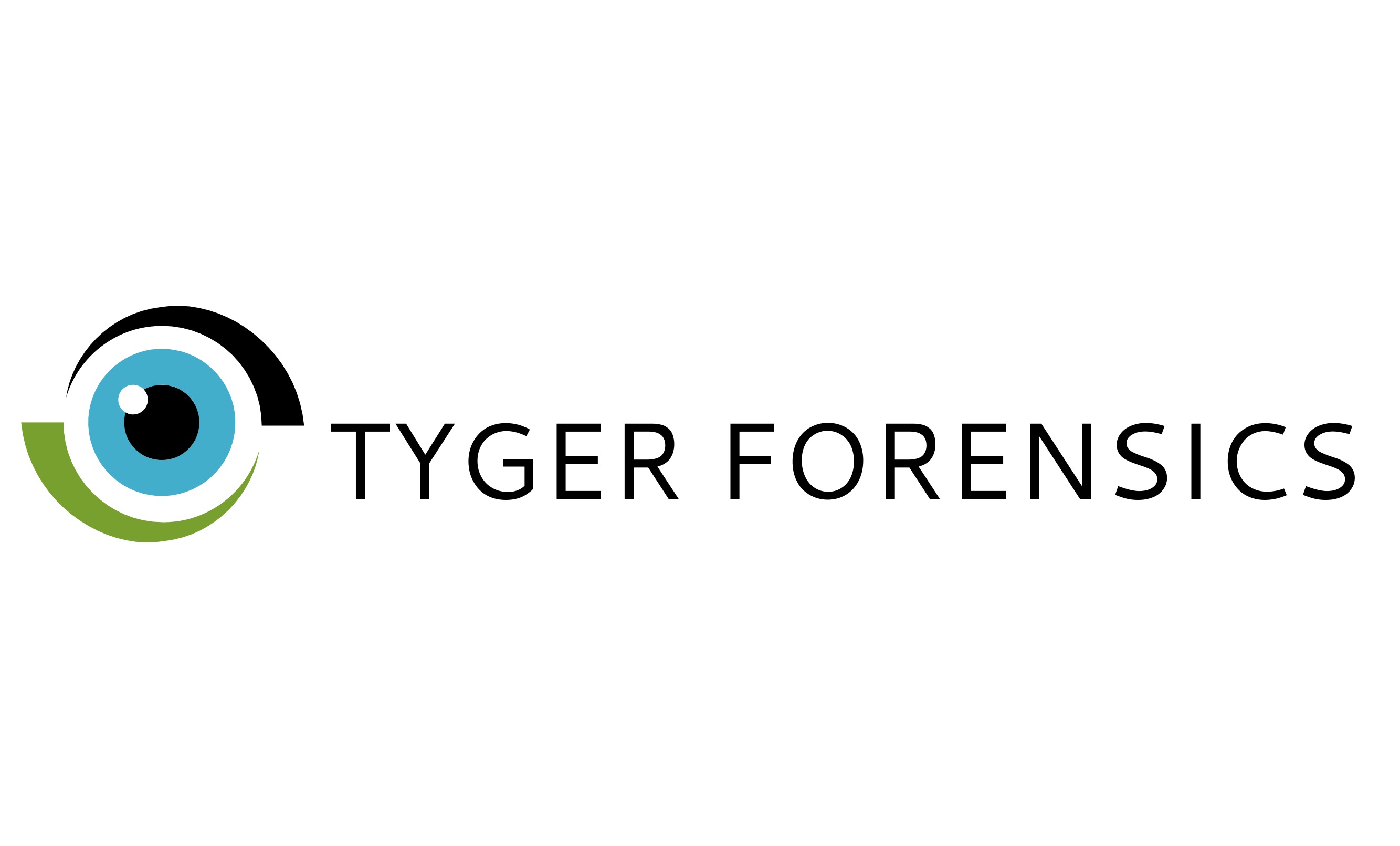 [Speaker Notes: An opponent of Tyger’s client created a fake Twitter account and then proceeded to tweet harmful information as a method to gain advantage in a law suit.
Twitter responded to the records request with information that proved that the Twitter account had been created by the opponent!]
Q&A
QUESTIONS AND ANSWERS:  THERE ARE NO BAD QUESTIONS, SO LET US DISCUSS!
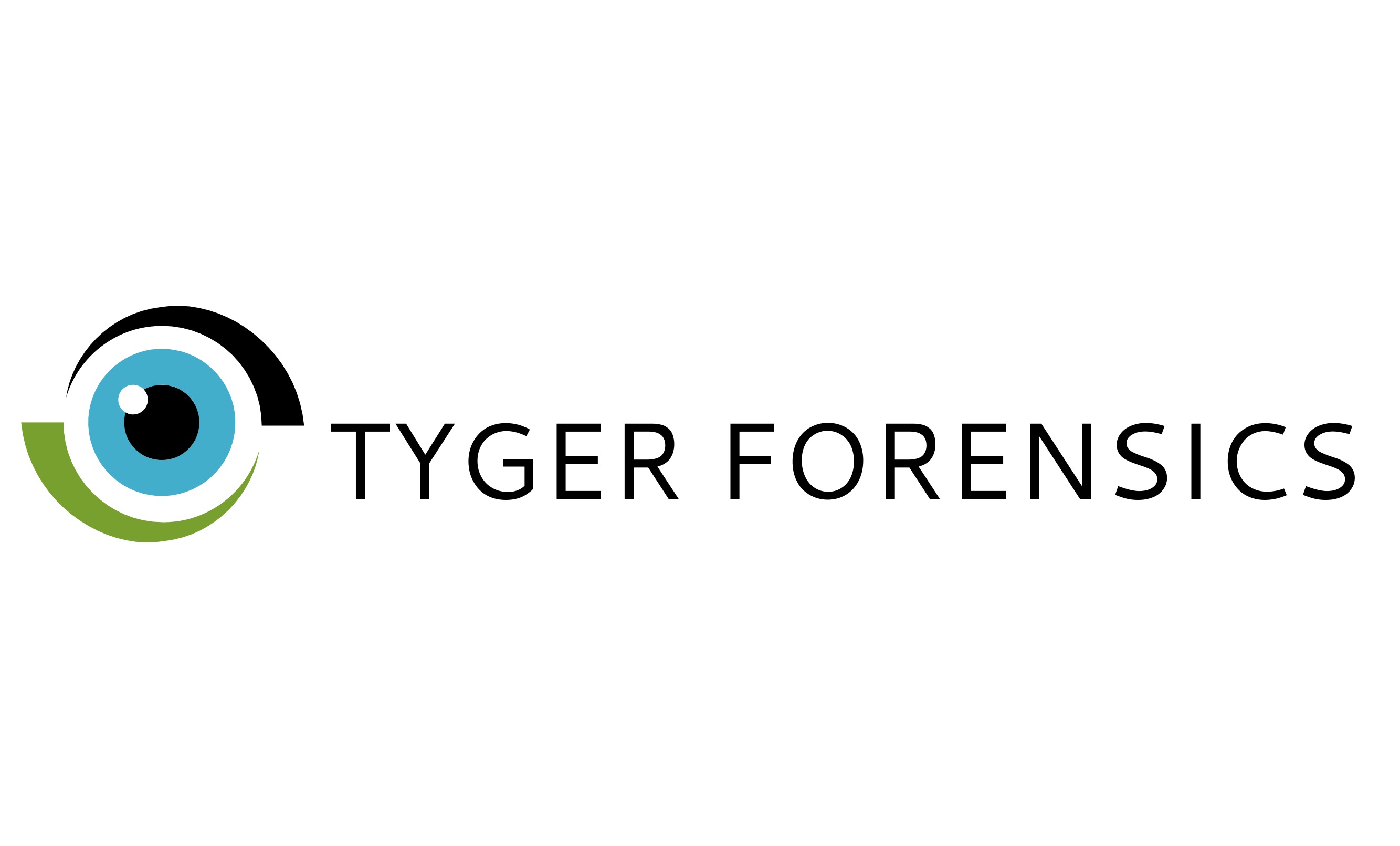 EXPERT SERVICES
Internal investigations
Forensic collection, analysis, reporting and testimony
Electronic discovery hosted review services
Managed review
International court reporting
Trial support experts
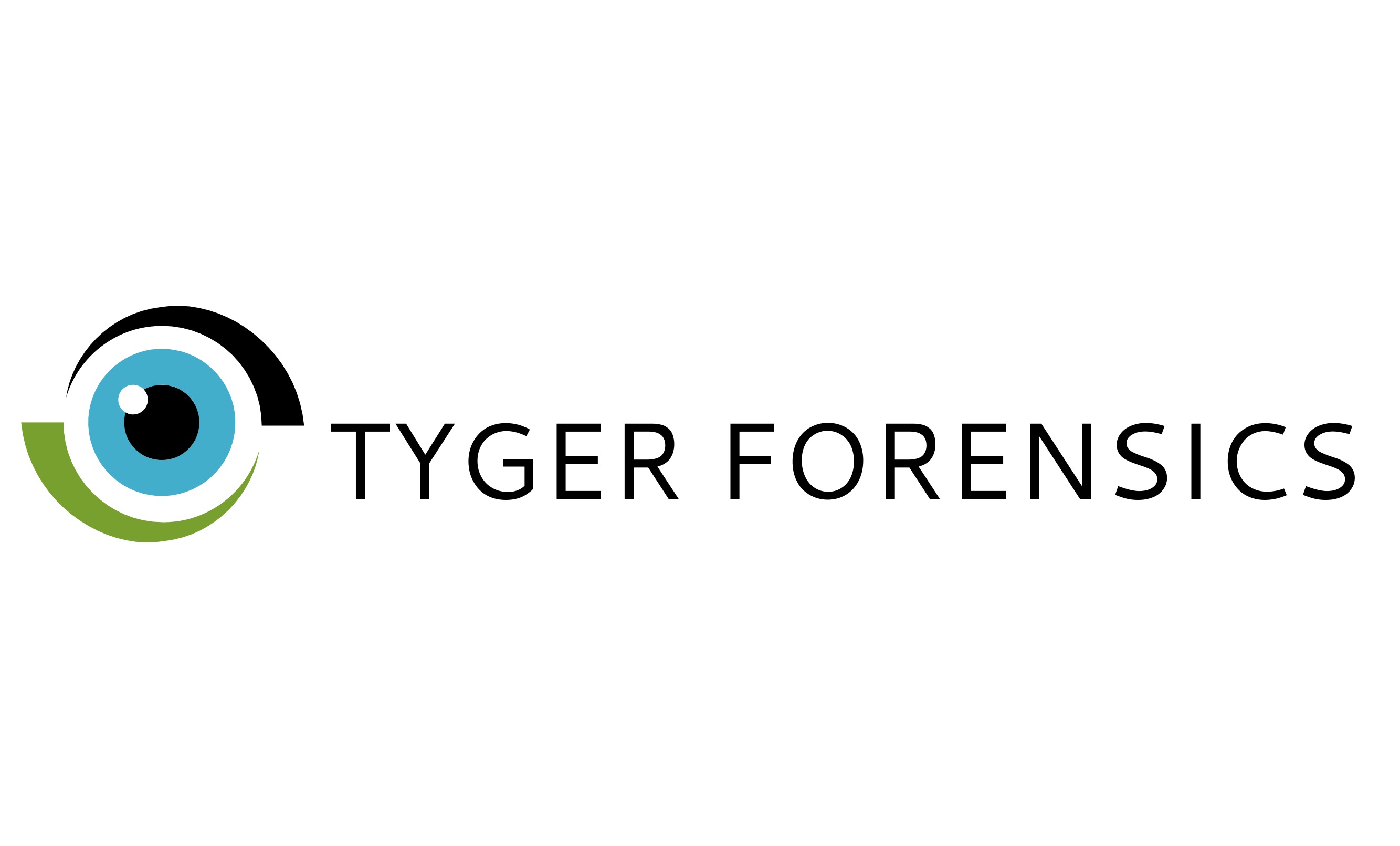 Thank You
Laurence D. Lieb, CASA
support@forensics.one  |  312-613-4240
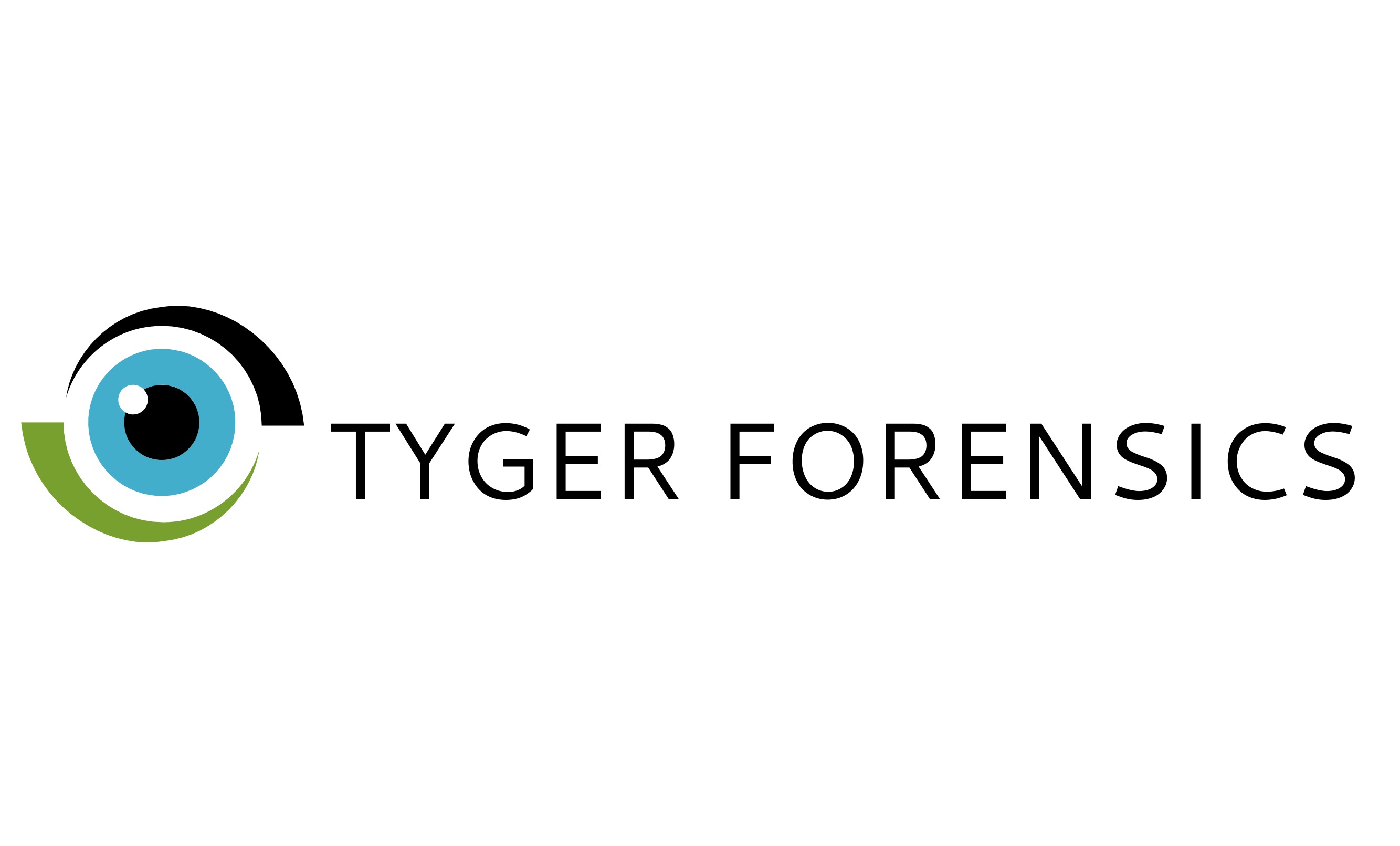